Slinné žlázy úvod zubu
Jan Křivánek
23.3.2021
Přednáška2
Přehled slinných žláz dutiny ústní a jejich mikroskopická stavba

Velké slinné žlázy - topografie, stavba a popis. Slina 

Fylogeneze a srovnávací anatomie zubů

Zub a zubní lůžko, periodontium, parodont, gingiva

Tvrdé tkáně zubu - složení a vlastnosti

Přehled metod užívaných ke studiu mikroskopické stavby zubů (výbrusy, řezy z odvápněných zubů, SEM, konfokální mikroskopie)
Slinné žlázy – glandulae salivariae
Exokrinní žlázy s řídkou vodnatou, hlenovitou nebo smíšenou sekrecí
vznikly čepovitým bujením ektodermu primitivní ústní dutiny do ektomezenchymu (složený orgán)

Klasifikace slinných žláz
Podle typu sekrečních oddílů a charakteru sekretu: 
	 serózní - aciny
	 mucinózní - tubuly
	 smíšené - aciny, tubuly + tubuly s Gianuziho lunulami (tubuloacinární jednotky)
Podle velikosti: 
	velké – gl. parotis, gl. submandibularis a gl. sublingualis 
	malé – jsou uloženy v tela submucosa, počet 800 až 1000
Obecná stavba velkých slinných žláz
Vazivo            	capsula fibrosa (pouzdro)
                          	septa (+ cévy, nervy, interlobulární a větší vývody)

Parenchym     	lalůčky      	Žlázové oddíly
                                            		(serózní aciny, mucinózní
                                              	tubuly, serózní lunuly)
                                              	Vývody
                                                               	 (vsunuté, žíhané, 
                                                                   	interlobulární, hlavní)
Strukturní složky slinných žláz
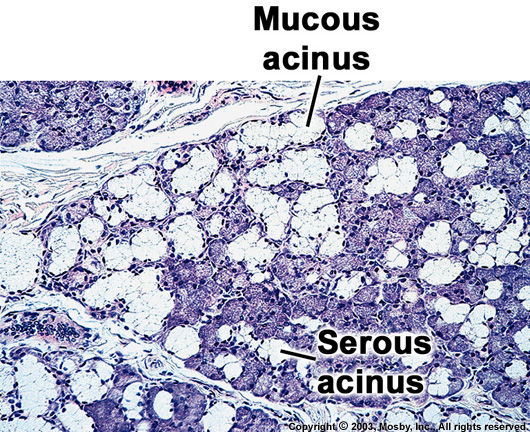 Vazivo	

u gl. parotis a gl. submandibularis vazivo zahuštěno v 
pouzdro
gl. sublingualis a gl. lingualis anterior pouzdro neúplné
septa 


Žlázová tkáň (parenchym)

Lalůčky obsahují:
sekreční oddíly: serózní aciny, mucinózní tubuly popř. tubuly 
s Gianuzziho lunulami +
2 oddíly vývodního systému - vsunuté a žíhané vývody 

(interlobulární a hlavní - ve vazivu sept)
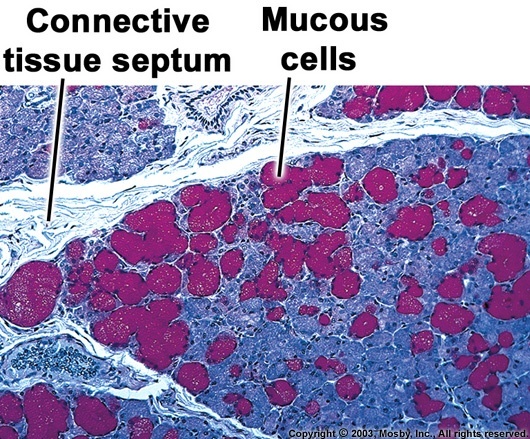 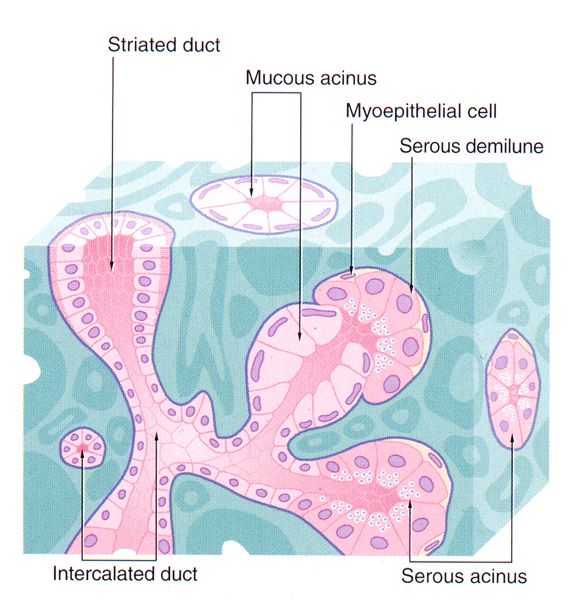 tubulus
Stěna sekrečních oddílů:

- bazální membrána
- myoepitelové buňky 
- žlázové buňky


Stěna vsunutých a žíhaných vývodů:

- bazální membrána
 myoepitelové buňky (pouze vsunuté vývody)
- buňky krycího epitelu
Myoepitelové buňky
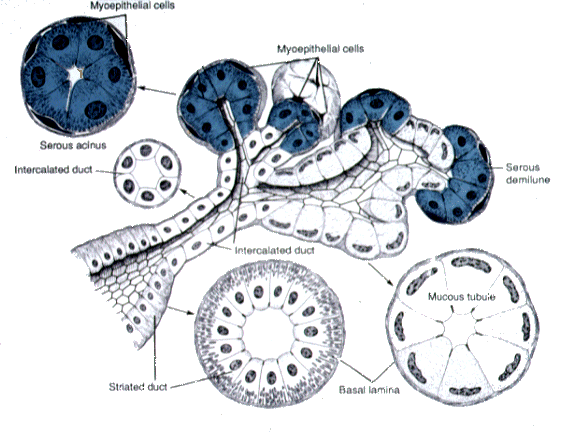 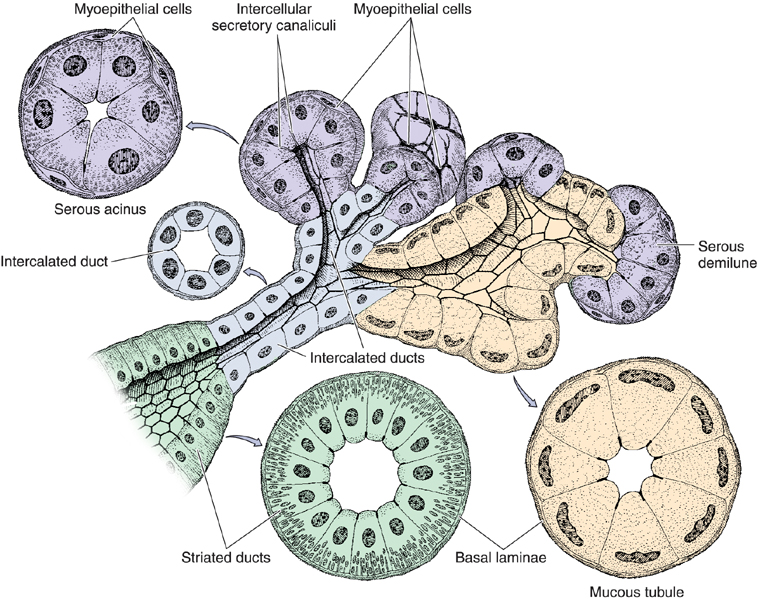 Serózní lunula
Serózní acinus
Vsunutý vývod
Žíhaný vývod
Mucinózní tubulus
Sekreční oddíly
Mucinózní tubuly
Serózní aciny
Tubuly s lunulami
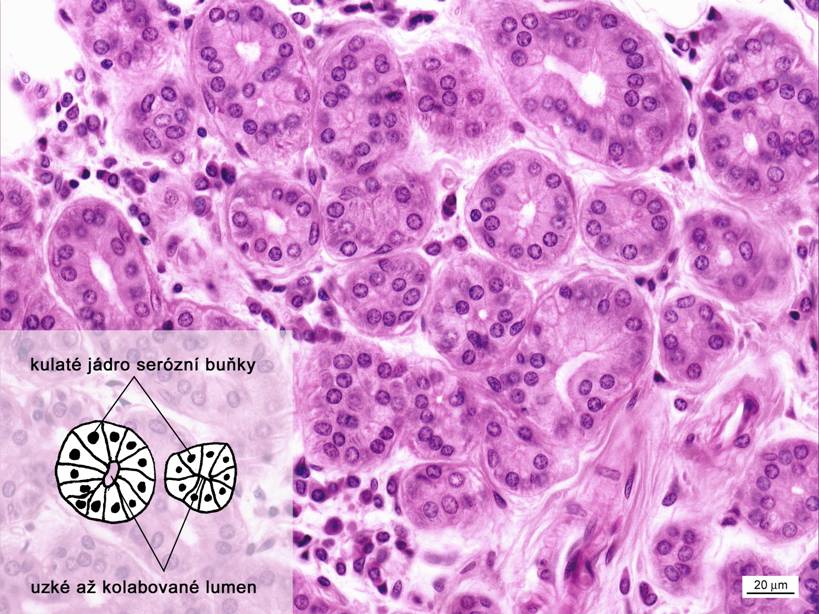 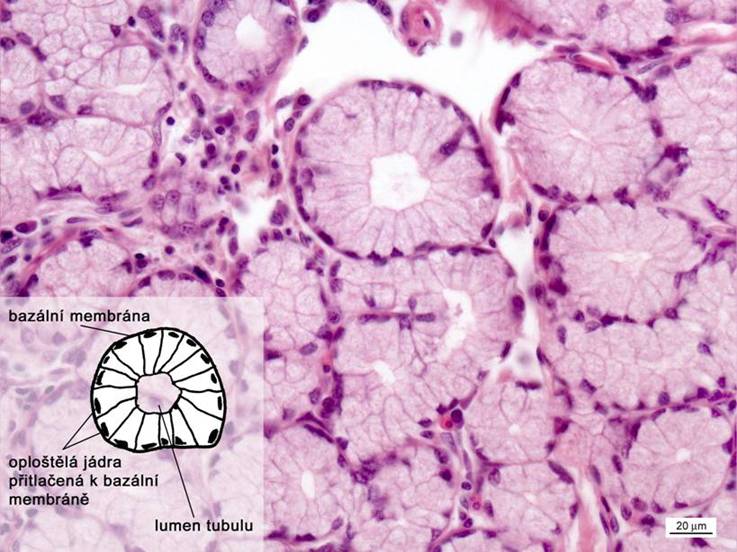 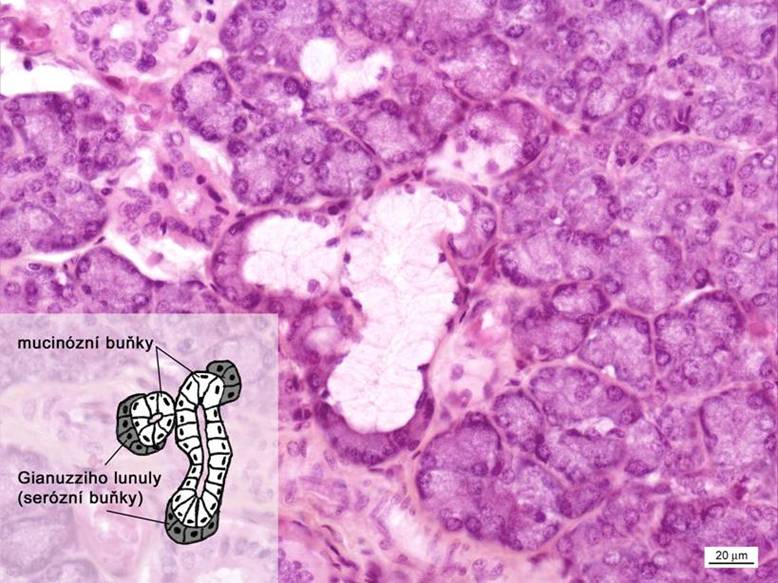 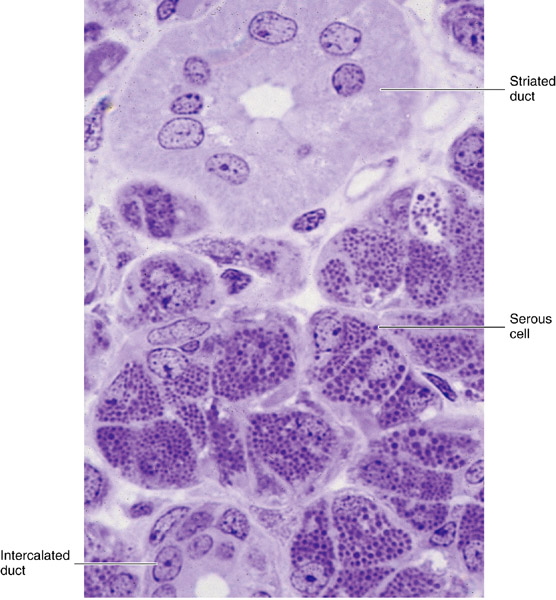 Serózní aciny 

kulovité až ovoidní váčky (60 – 150 µm) s úzkým lumen
stěna: serózní buňky, myoepitelové buňky, bazální membrána
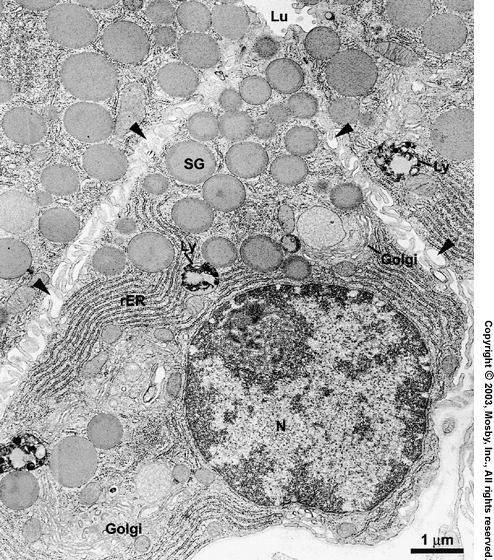 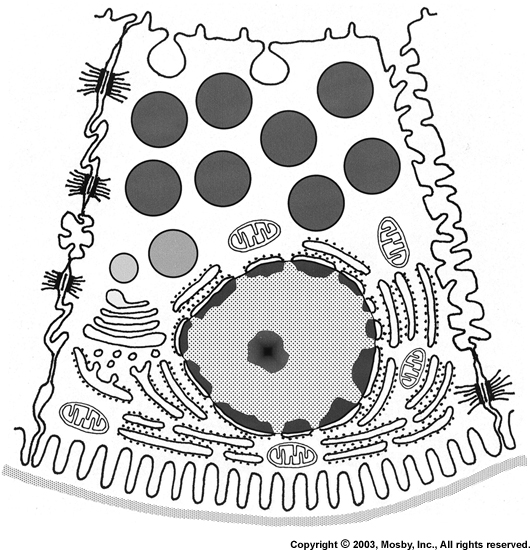 Buňky
pyramidový tvar a kulovité jádro při bázi

pod jádrem bazofilní cytoplazma (GER, mitochondrie a volné ribosomy

supranukleárně - eozinofilní sekreční zrna /zymogenní = proenzymová 
(zymogen = neaktivní enzymový prekurzor)
Serózní buňky
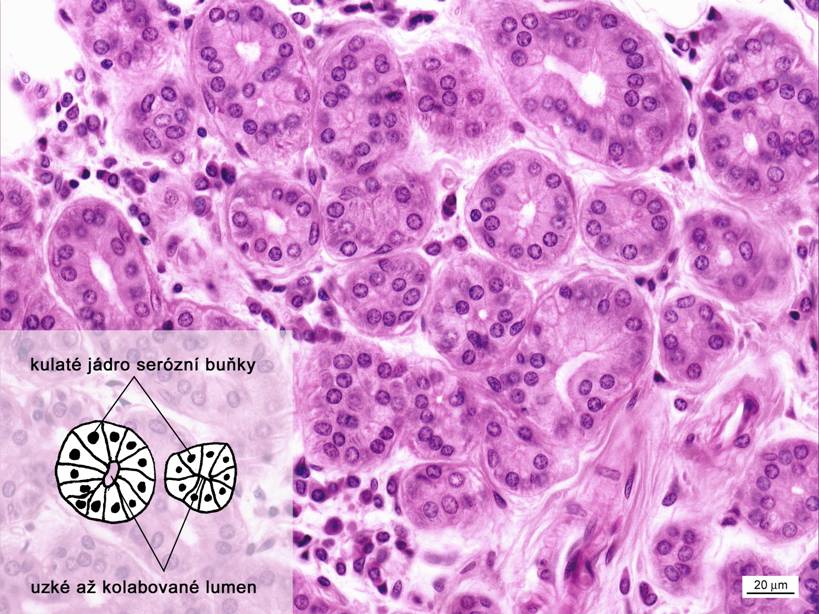 Serózní aciny
Serózní buňky
Řídký až vodnatý sekret, bohatý na bílkoviny a enzymy
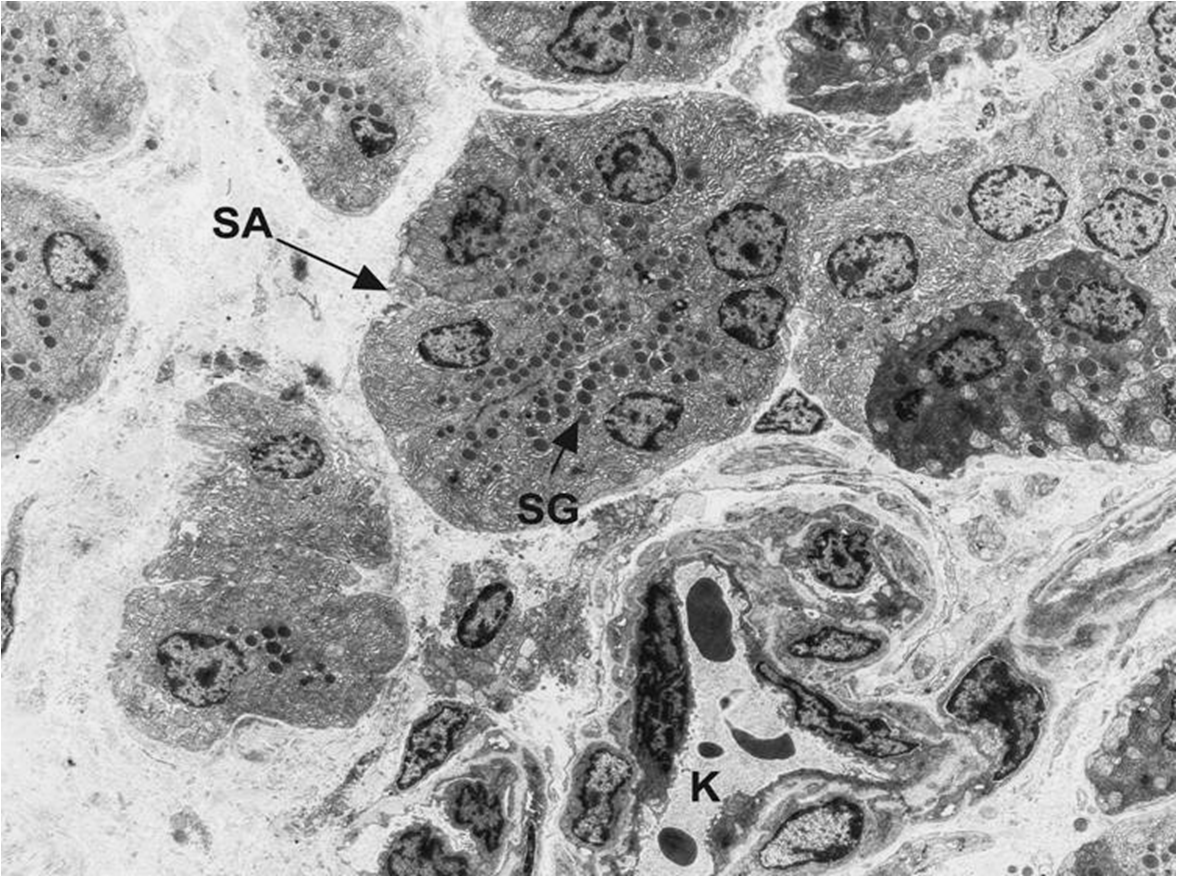 Parenchym slinné žlázy potkana: SA–serózní acinus, SG–sekreční granula, K–kapilára. TEM, primární zvětšení 1 500x
Mucinózní tubuly 

Obvykle větší průměr než serózní aciny (cca 200 um), zřetelné lumen
Na řezech příčně nebo podélně 
      stěna: cylindrické mucinózní buňky, myopeitelové buňky a bazální membrána 
Miskovitě oploštělá jádra
Apexy - četná zrna mucinogenu
Vazký hlenový sekret
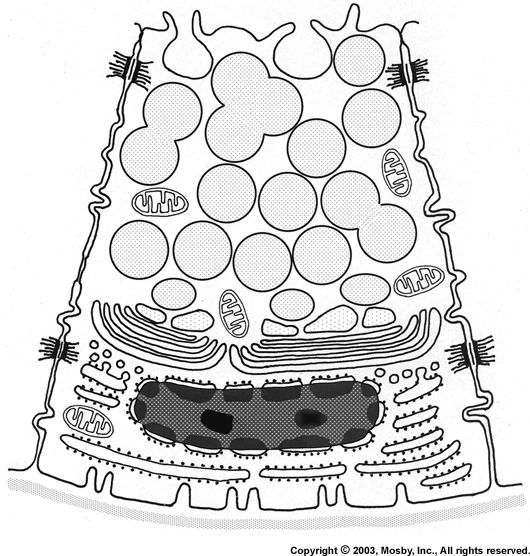 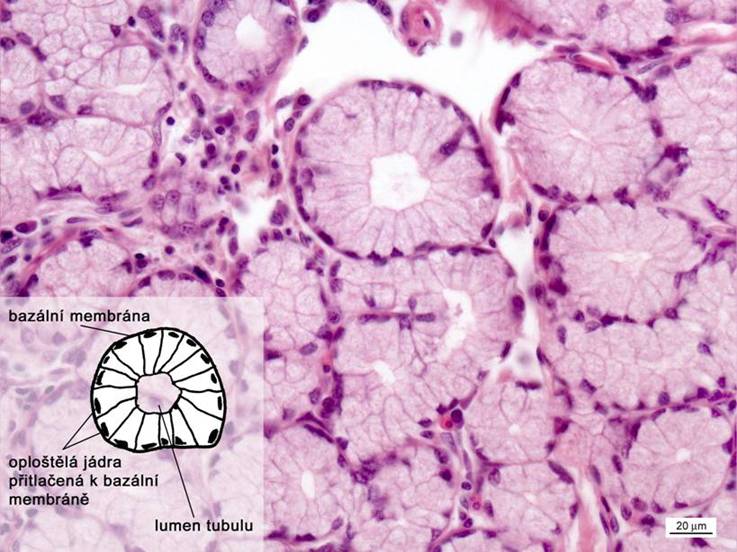 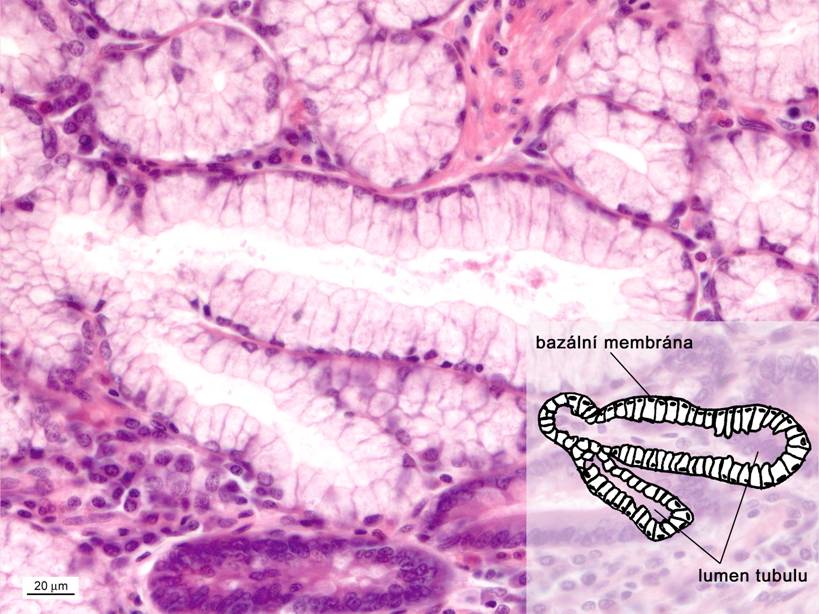 Tubuly s lunulami (Gianuzziho, von Ebnerovy) - tubuloacinární jednotky
Lunula = agregace serózních buněk na jednom nebo obou koncích mucinózní trubičky, podobná srpku nebo půlměsíce
vyskytují se u slinných žláz smíšeného typu
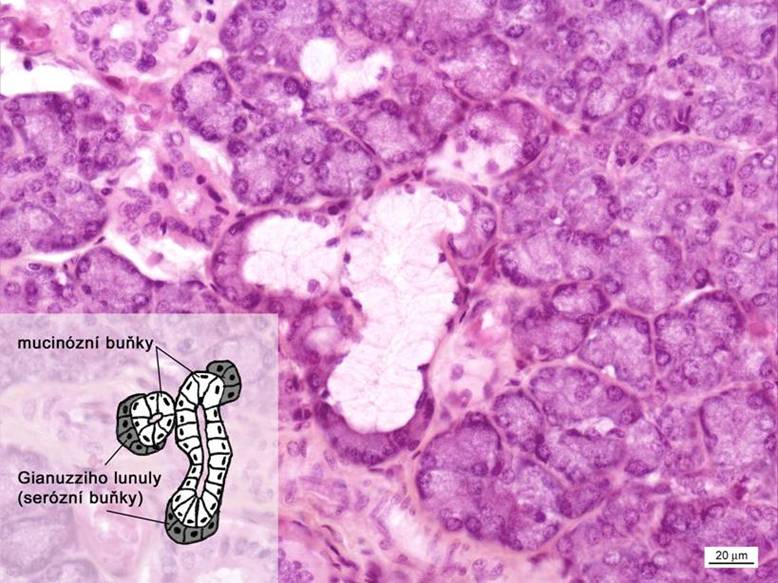 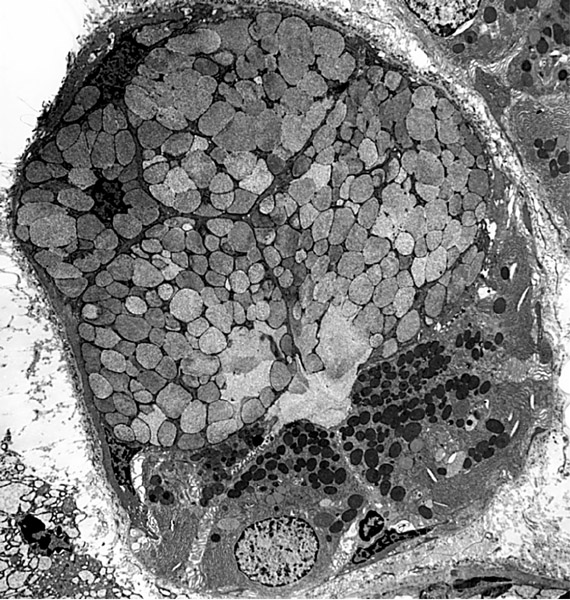 Sekreční oddíly
Mucinózní tubuly
Serózní aciny
Tubuly s lunulami
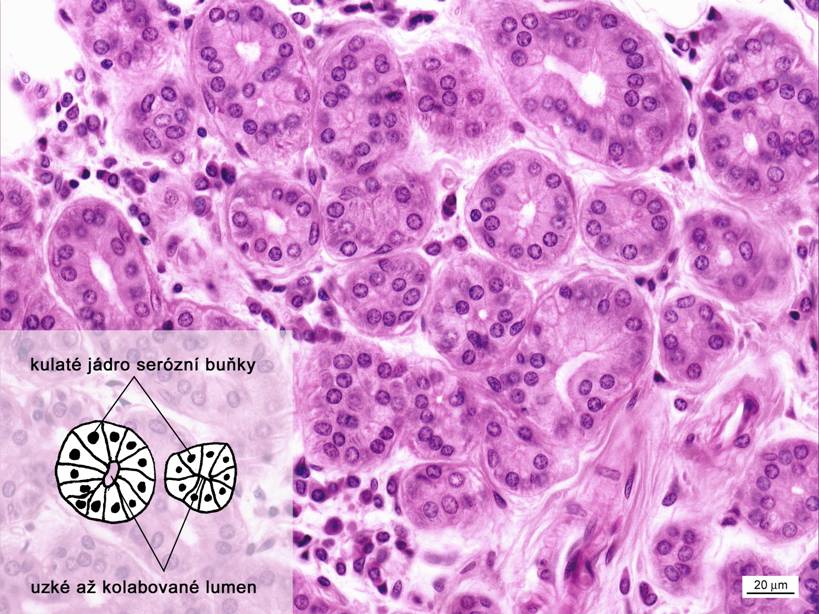 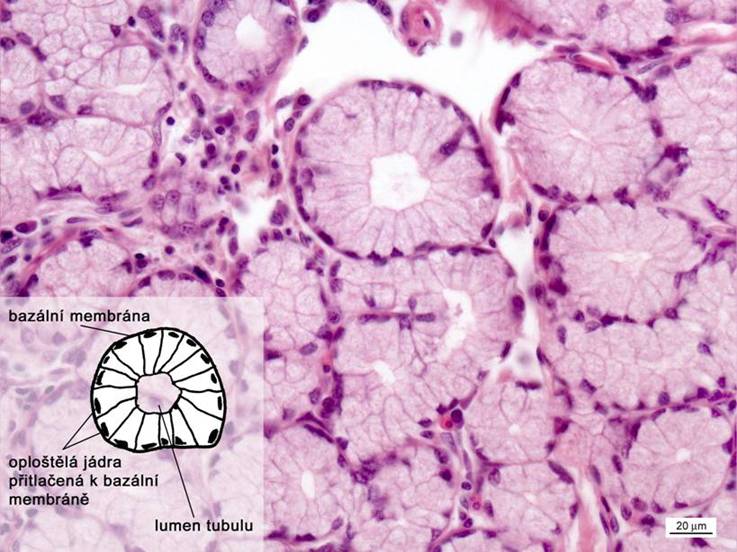 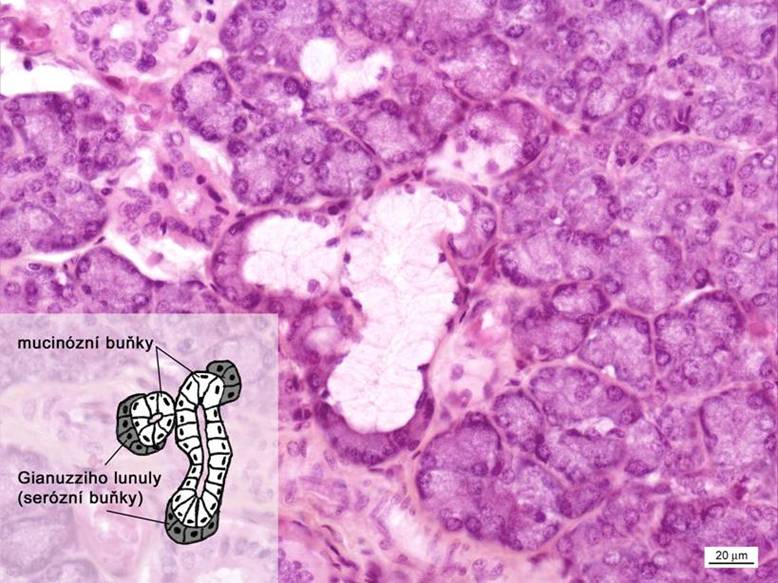 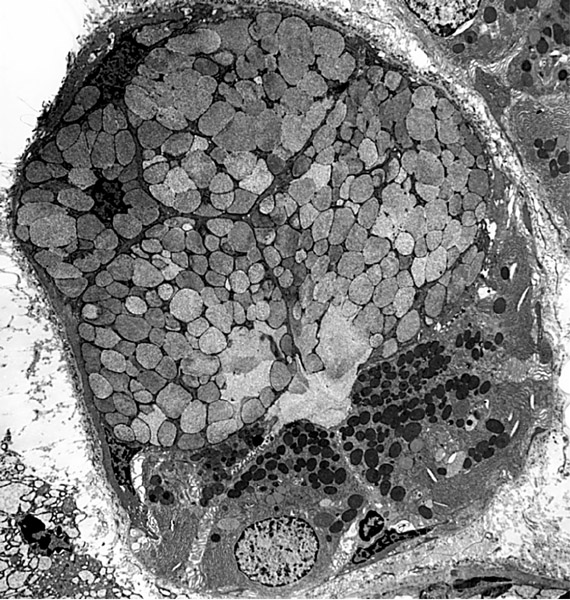 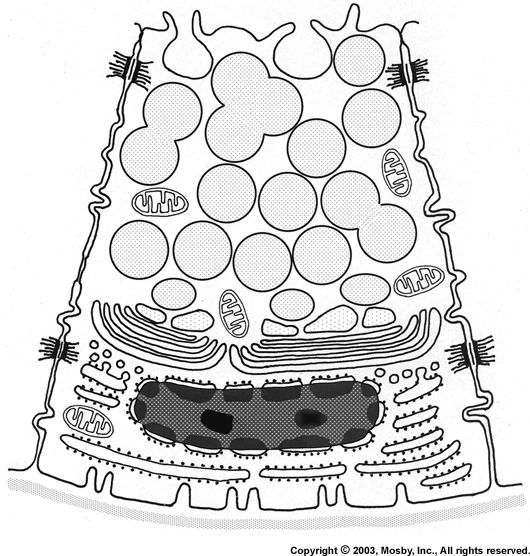 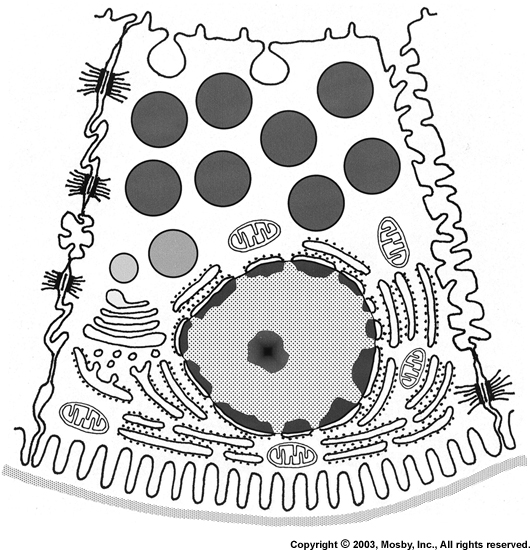 Sekreční oddíly
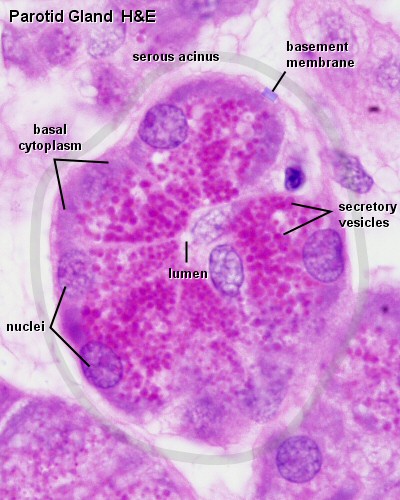 Serózní acinus

Mucinózní tubulus

Lunula (Gianuzzi)
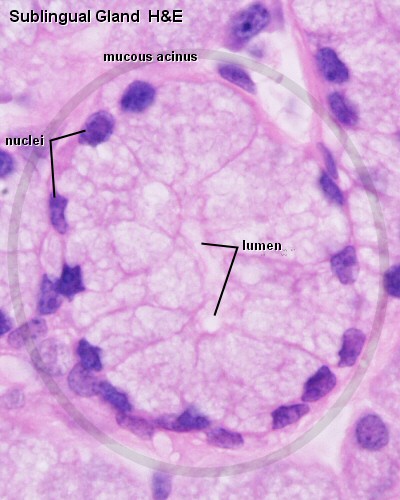 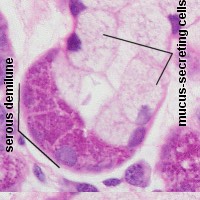 Myoepitelové buňky

Schopné kontrakce, Vegetativní řízení
Regulují vylučování sekretu, řídí přísun živin a kontrolují elektrolyty
Vloženy mezi báze sekrečních buněk (acinů i tubulů) a bazální membránu 
Oploštělé tělo, několik výběžků, mezi sekrečními a myoepitelovými buňkami četné desmosomy příp. hemidesmosomy 
V cytoplazmě aktinová mikrofilamenta (svazečky) + cytokeratinová filamenta
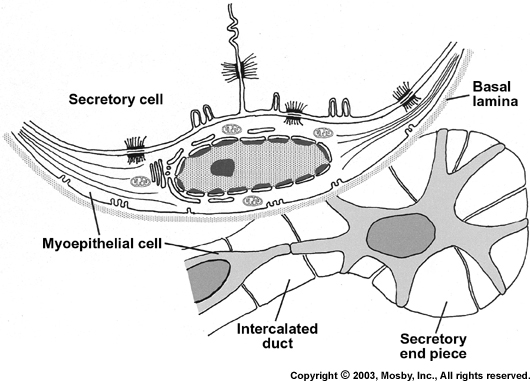 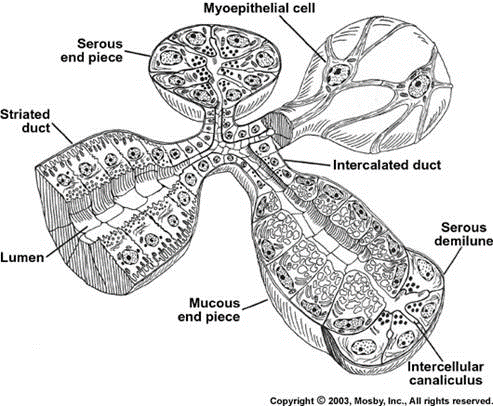 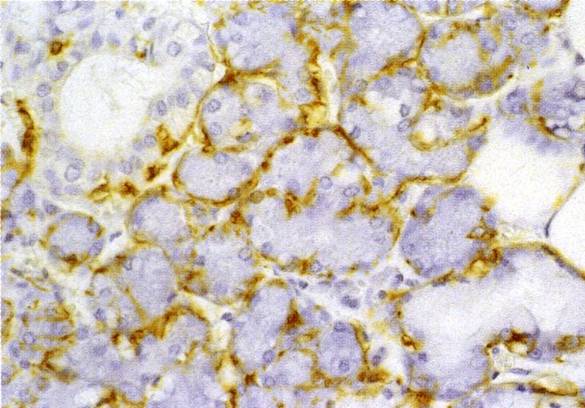 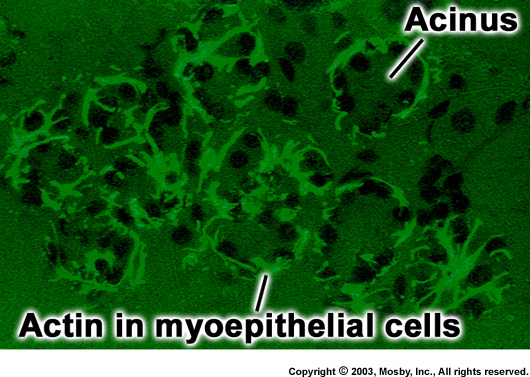 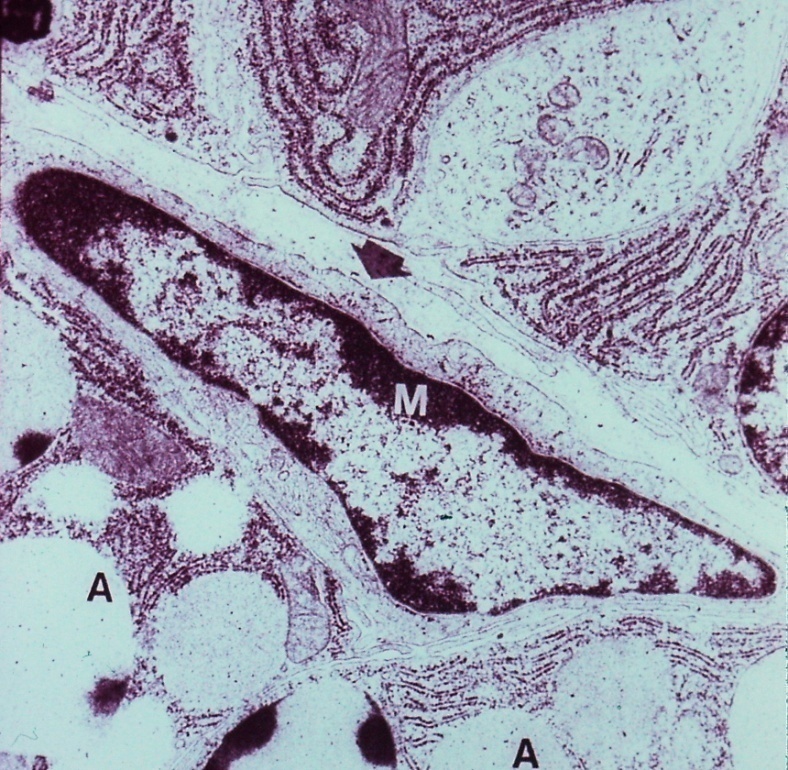 Buňky napomáhají vyprazdňování sekretu do lumen sekrečních oddílů a jeho další pasáži skrz vsunuté vývody (v jejichž stěně jsou rovněž přítomny)

Původ: Crista neuralis, jsou aktivní cca od 25. týdne prenat. vývoje
Žlázové vývody
– Intercelulární (nemají vlastní stěnu, mezibuněčný prostor)
– Vsunuté (jednovrst. plochý ep., jen v serózních a smíšených žlázách)                                                                
– Žíhané (jednovrst.kubický ep.; bazální labyrint  žíhání)
– Interlobulární (jednovrst. – vrst. cylindr. ep., probíhají v septech) 
– Hlavní (vrst. dlažd. ep.)
Intercelulární
Žíhané
Hlavní
Vývody
Vsunuté
Interlobulární
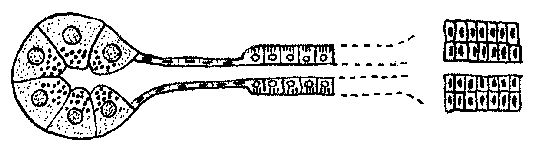 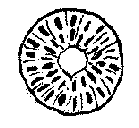 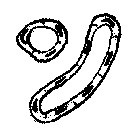 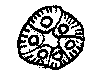 Vsunuté vývody

Úzký a tenkostěnný kanálek, na preparátech kolabovaný
Stěna: bazální membrána, myoepitelové buňky a jednovrstevný plochý až nízce kubický epitel 
Početné jsou u serózních žláz
(buňky vsunutých vývodů vylučují do sliny makromolekulární látky: lysozym + lactoferin)
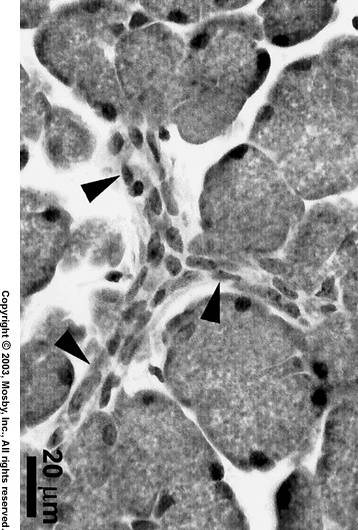 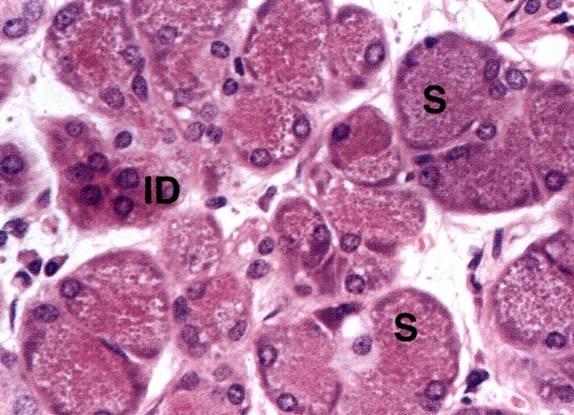 Žíhané vývody
 
Širší než vsunuté vývody (v preparátech snadno nalézt), obvykle uprostřed lalůčku (i na okraji)
Stěna: Bazální membrána a jednovrstevný nízce cylindrický epitel
Buňky se intenzivně barví kyselými barvivy, na apexech mikroklky, báze buněk vykazují radiální žíhání (bazolaterální labyrint)
V cytoplazmě cytokeratinová filamenta
Buňky žíhaných vývodů upravují v sekretu obsah vody a elektrolytů (Na+, K+, Cl-, Ca2+, Mg2+, HCO3-).
Proti koncentračnímu gradientu resorbce Na+, a Cl- ; po spádu sekrece K+  a HCO3-
nervová kontrola
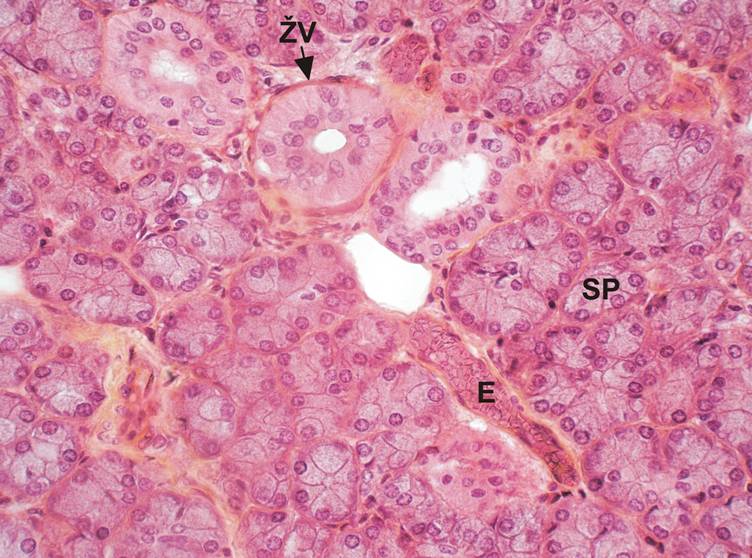 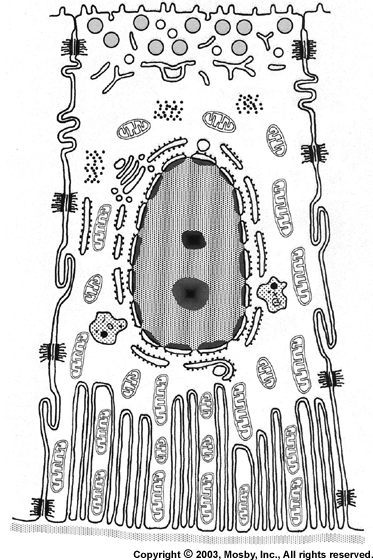 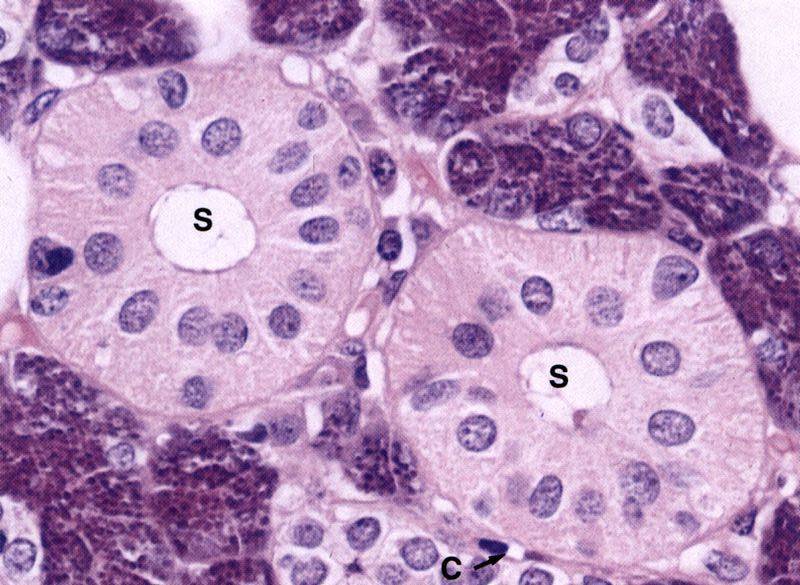 Glandula submandibularis: SP-serózní aciny, ŽV-žíhaný vývod, E-erytrocyty v cévě. Massonův žlutý trichrom.
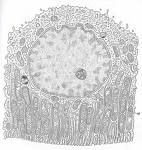 Žíhaný vývod – bazální labyrint
epitelová buňka
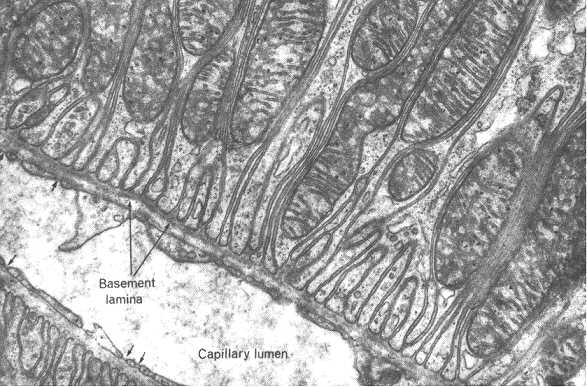 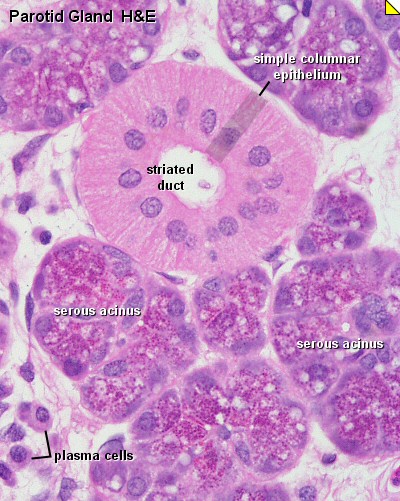 Baze epitelové buňky:
Invaginace cytoplasmatické membrány, četné mitochondrie
Interlobulární vývody a hlavní vývod

Interlobulární vývody 
probíhají ve vazivových septech mezi lalůčky (cylindrický event. dvouřadý cylindrický epitel)
Vznikají spojením několika žíhaných vývodů a jsou vystlány vysokým jednovrstevným cylindrickým, v terminálních úsecích i dvouřadým cylindrickým epitelem
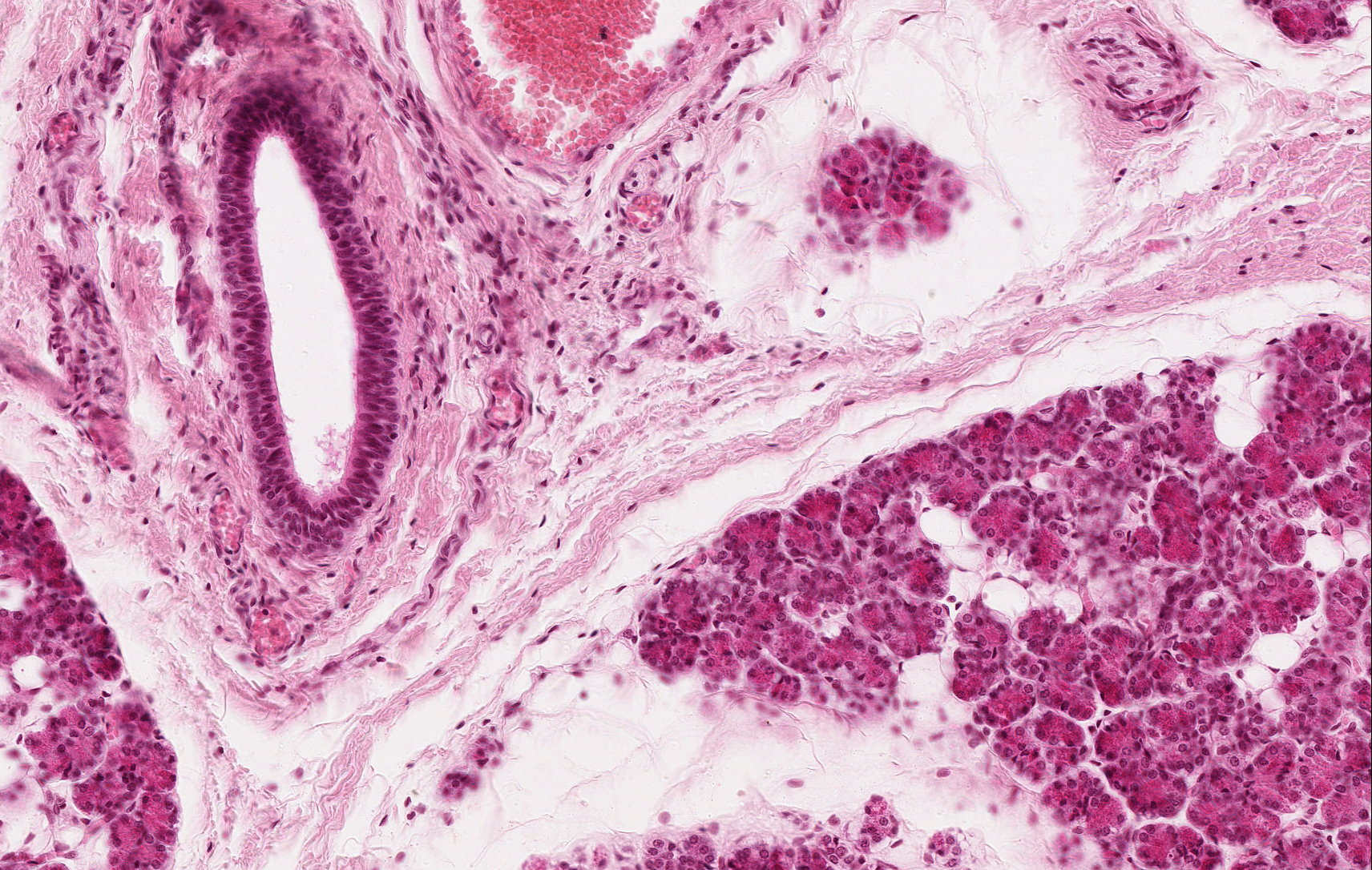 Hlavní vývody
Dvouřadý cylindrický epitel s pohárkovými buňkami 

Ductus parotideus
Ductus submandibularis
Ductus sublinguales (major et minores)
Hlavní vývody

Dvouřadý cylindrický epitel

V epitelu jsou pohárkové buňky

Stěna zesílena hustým kolagenním vazivem, 
popř. i hladkými svalovými buňkami
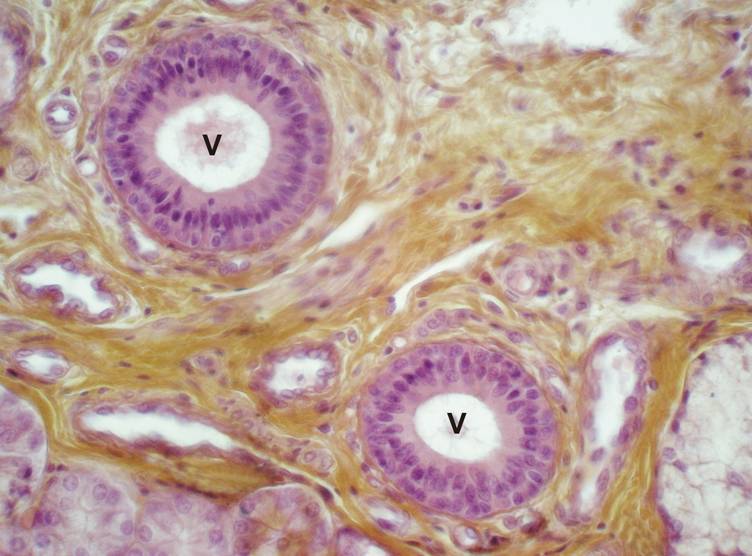 Ductus Rivini (V) s dvouřadým cylindrickým epitelem v septu gl. sublingualis. Massonův žlutý trichrom.
Topografie velkých slinných žláz
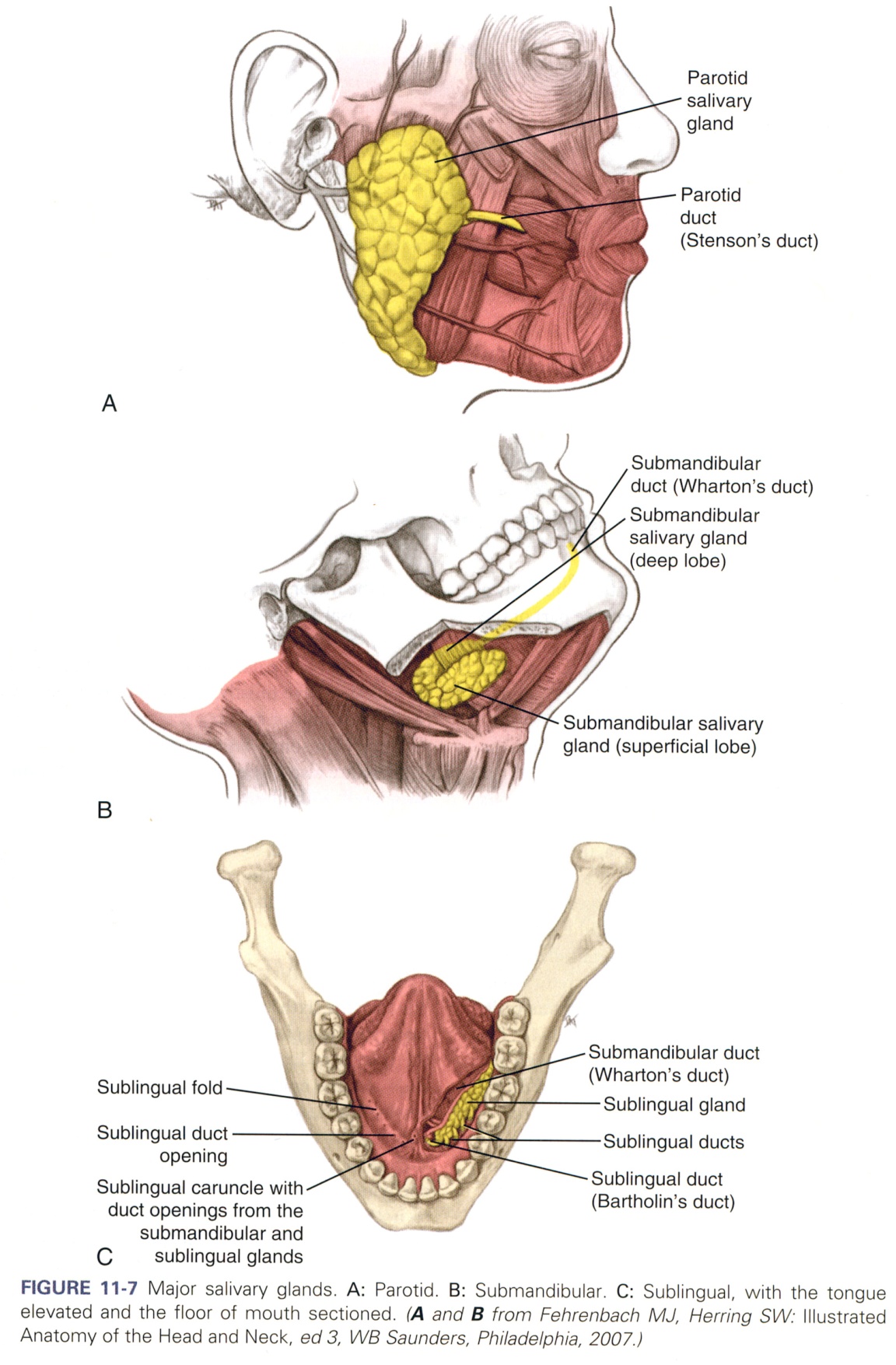 Ductus sublinguales (major et minores)
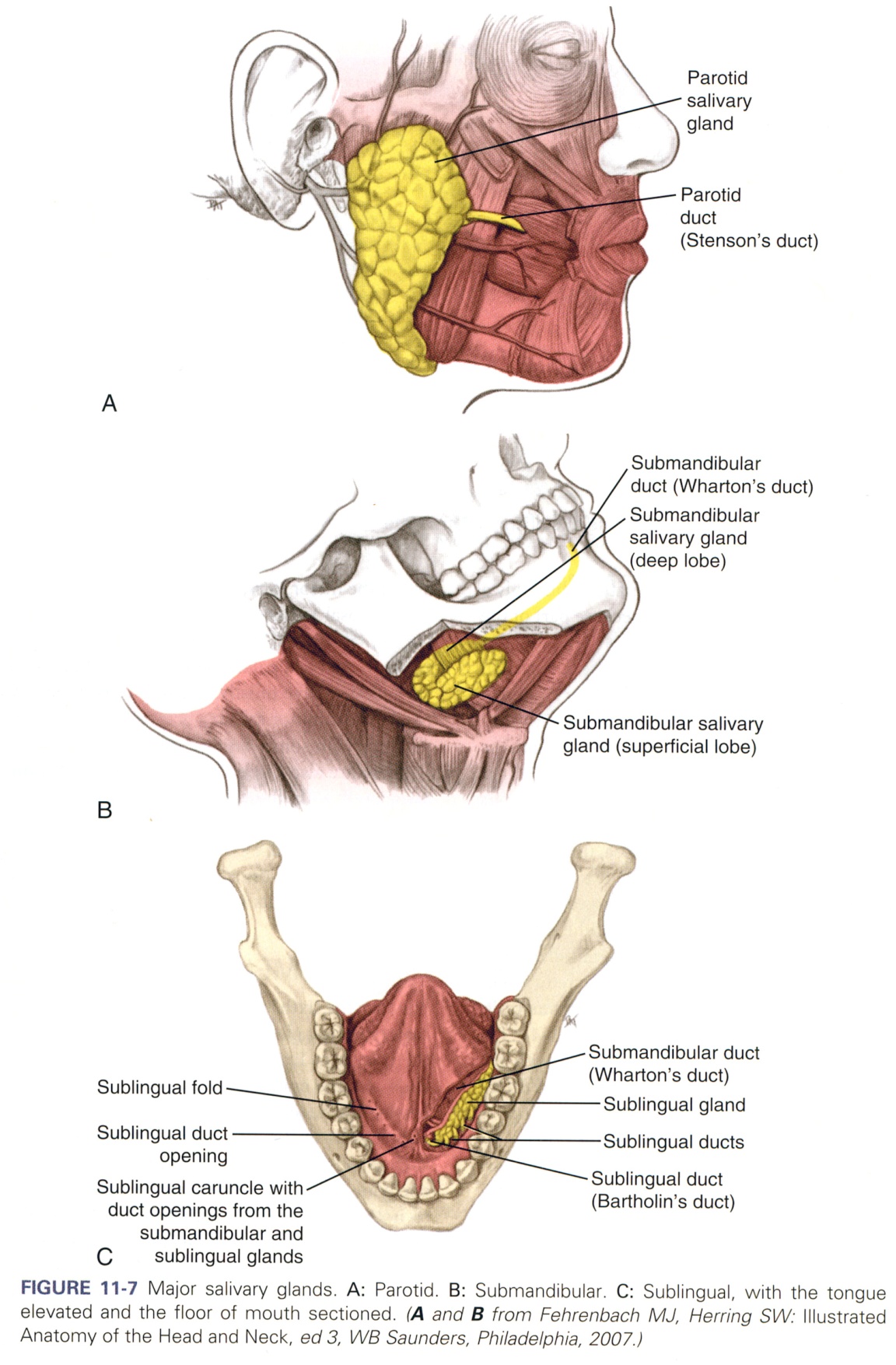 Ductus parotideus
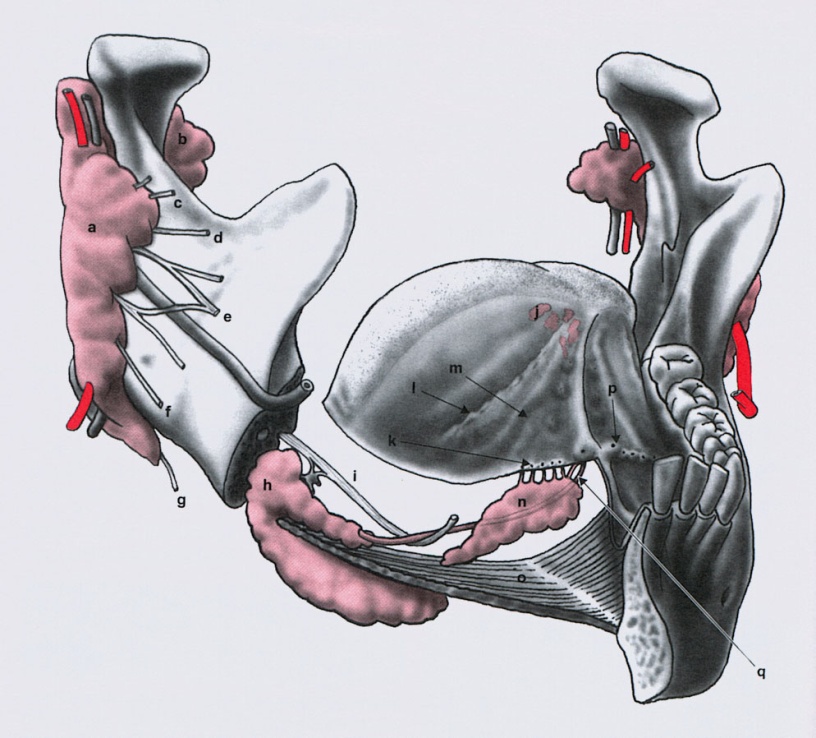 Ductus submandibularis
Glandula parotis
Čistě serózní žláza
14 - 28 g 
Pouzdro, septa a  lalůčky
Serózní aciny, vývody zastoupeny všemi úseky – vsunuté vývody dlouhé a žíhané úseky početné
Ductus parotideus (Stenoni) - 2. horní molár  (Steno/Stensen, Niels)
Adipocyty!
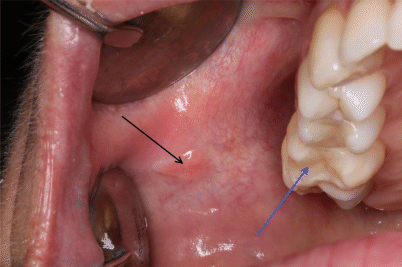 Papilla parotidea
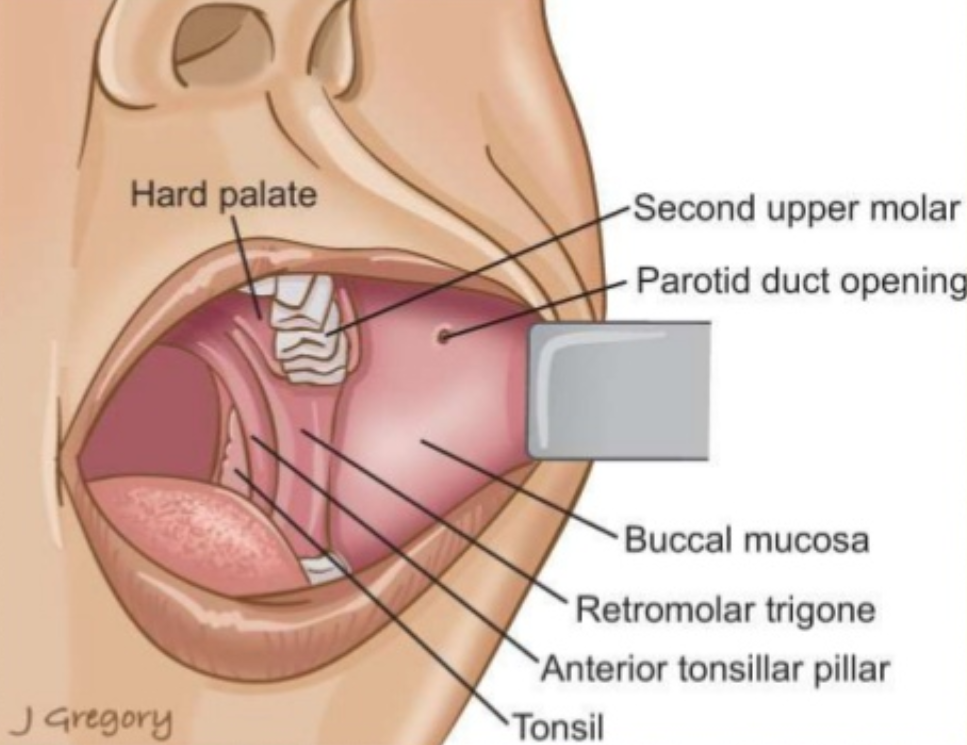 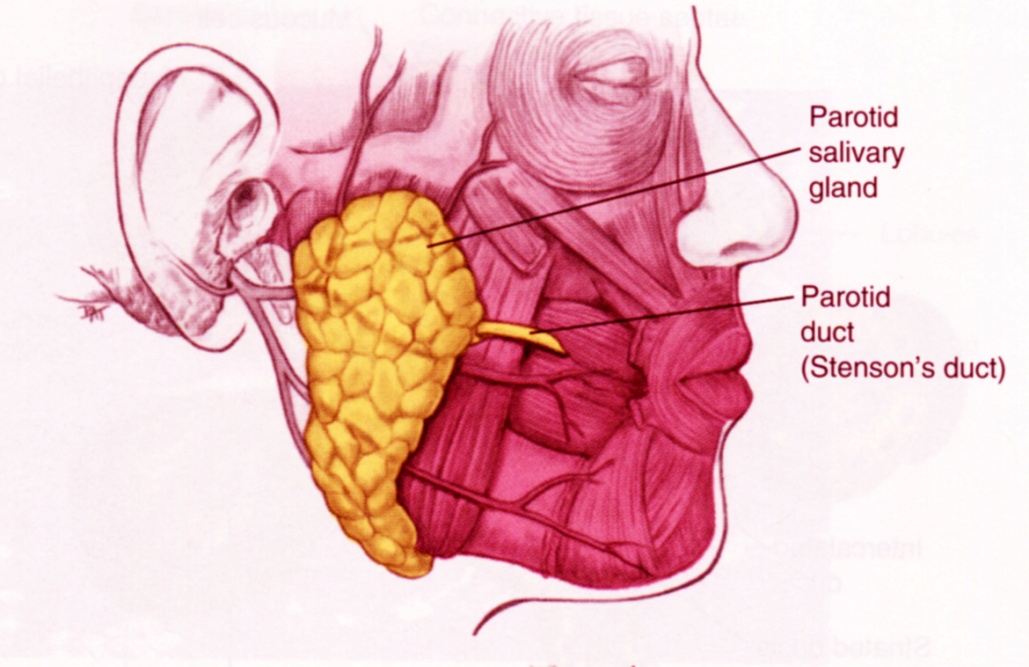 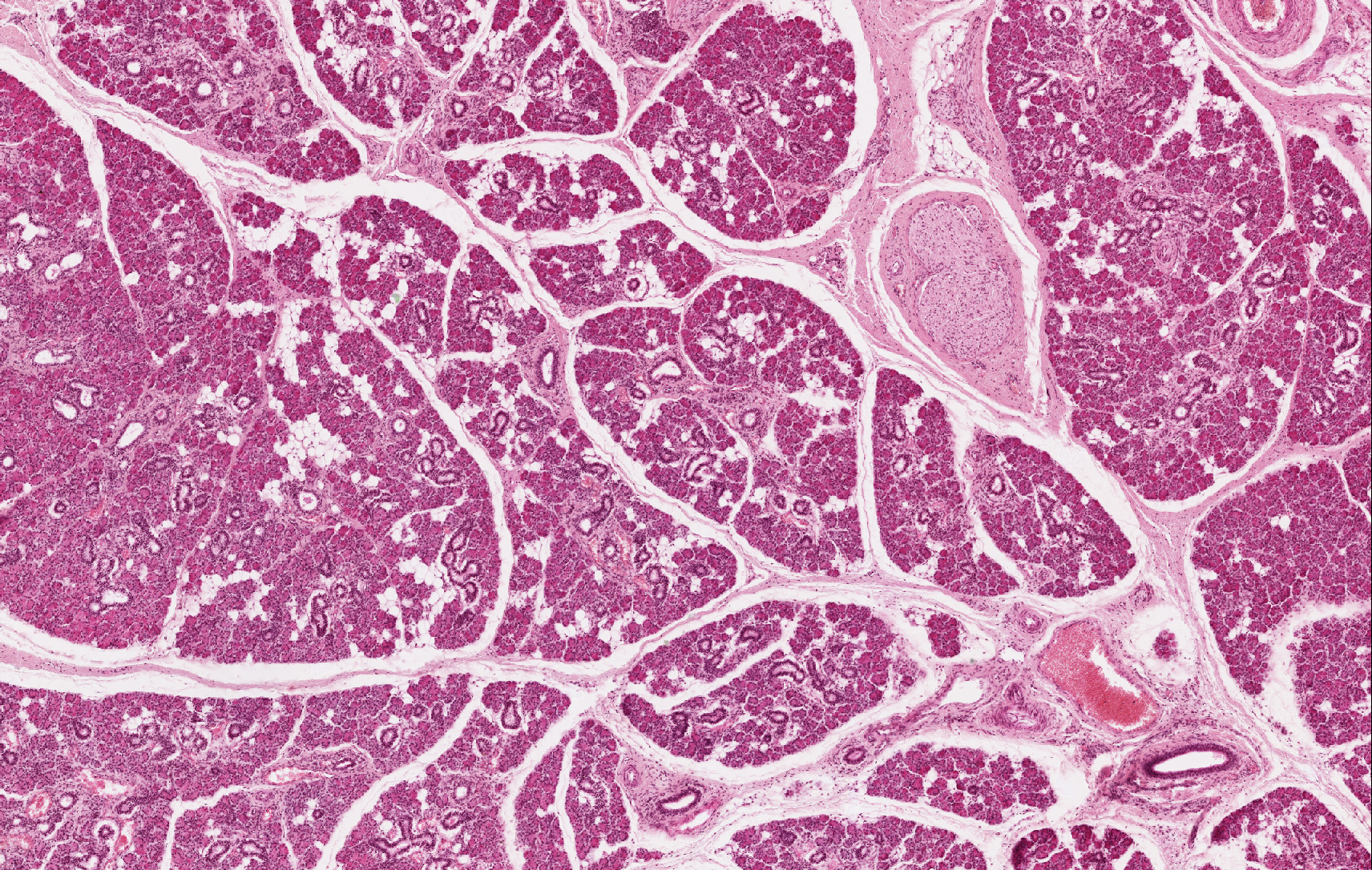 Glandula parotis
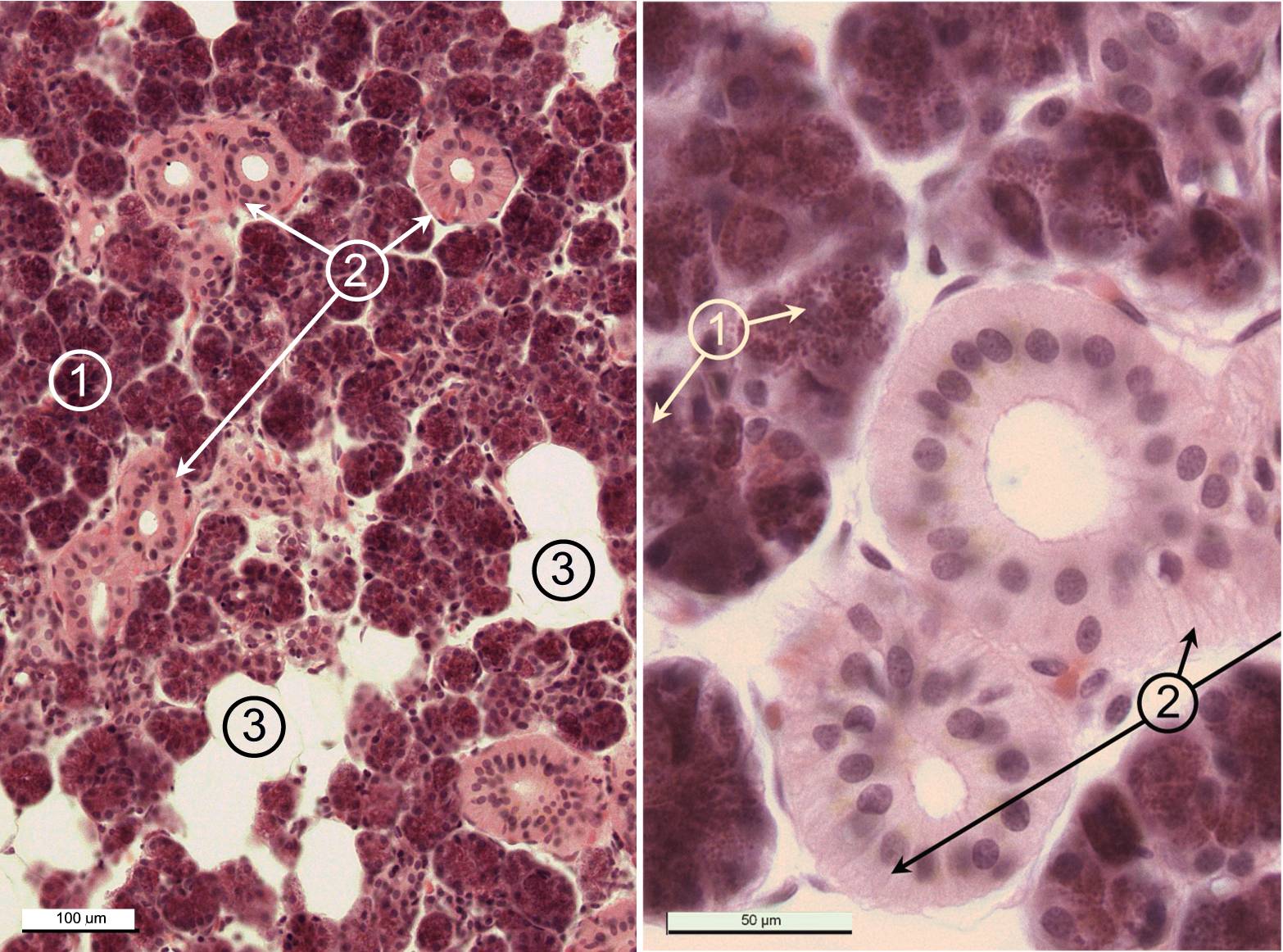 Glandula submandibularis 

SMÍŠENÁ tuboalveolární žláza s převahou SERÓZNÍ složky
10-15 g, má vlastní vazivové pouzdro
Serózní aciny - asi 80 %, zbytek mucinózní tubuly s Gianuzziho lunulami
Vsunuté i žíhané vývody 
Ductus submandibularis (Whartoni) - frenulum linguae
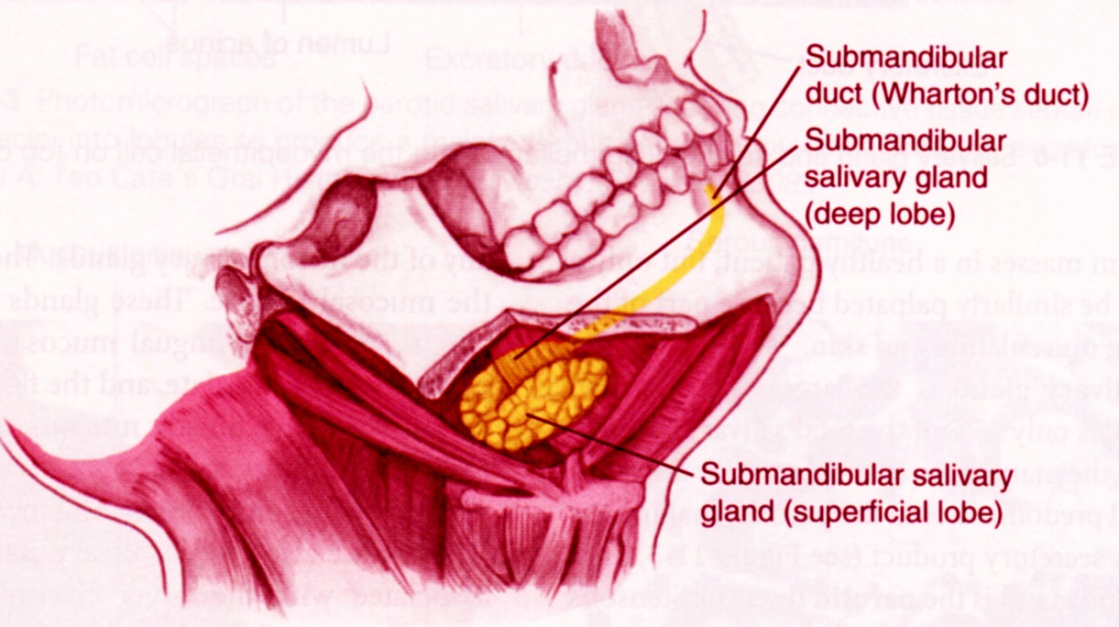 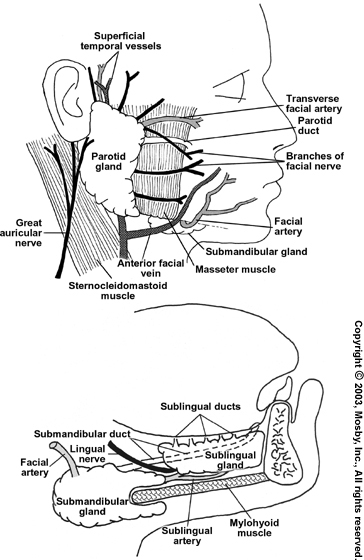 trigonum submandibulare
Glandula submandibularis
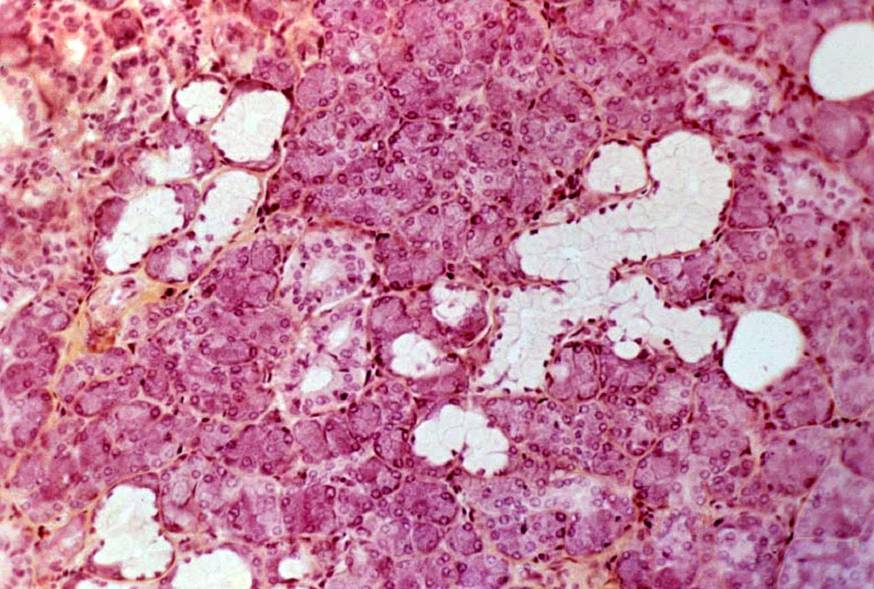 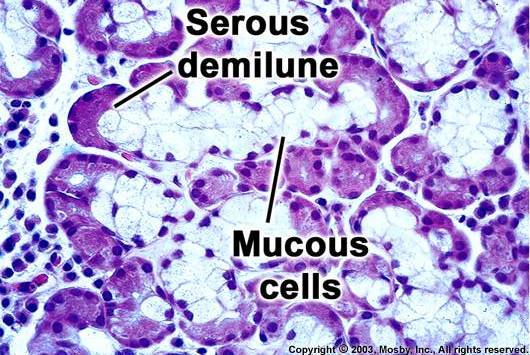 Glandula sublingualis 

SMÍŠENÁ tuboalveolární žláza s převahou MUCINÓZNÍ složky
2g 
Vepředu na dně ústní dutiny poblíž střední roviny na m. mylohyoideus 
Neúplné pouzdro
Mucinózní tubuly, serózní aciny vzácné, místo nich tubuly s Gianuzziho lunuly
Chybějí vsunuté vývody, žíhané ano, ale málo a krátké

Ductus sublingualis major (Bartholini)
Ductus sublinguales minores (Rivini)
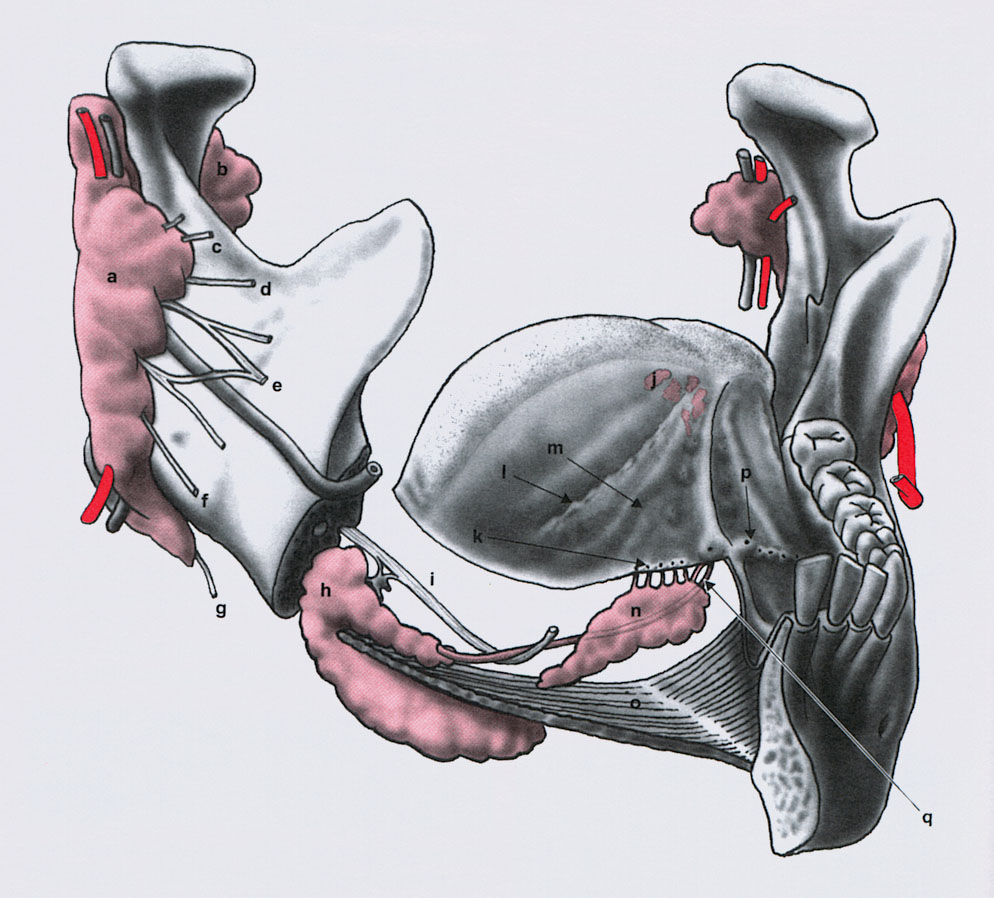 Glandula sublingualis
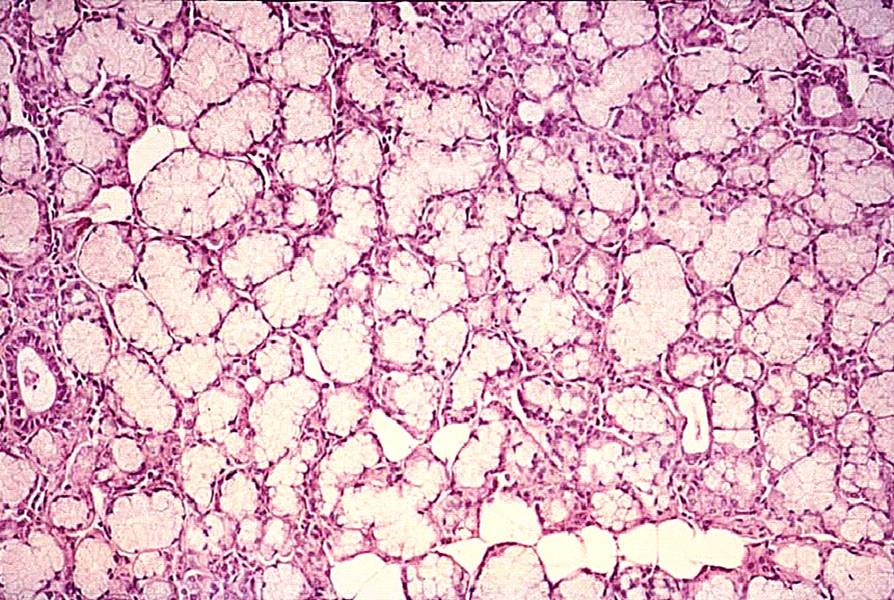 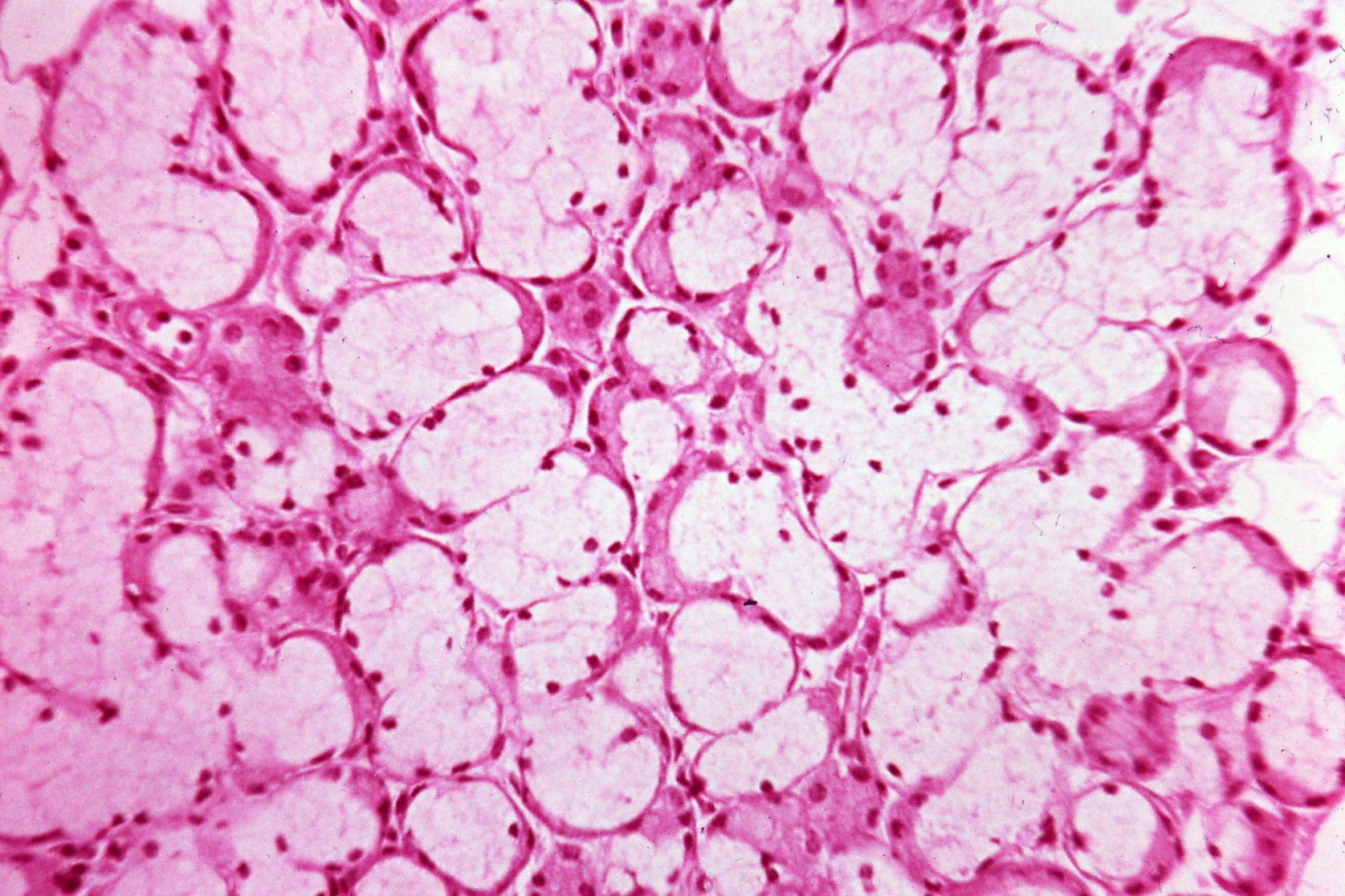 Slina (saliva) 
Produkt všech slinných žláz ústní dutiny
1,0–1,5 litr/den (0,3 - 0,6 ml/min)
Malé žlázy 10% / velké žlázy 90% (gl. parotis 25 %, gl. submand. 60-65 %, gl. sublingualis 10 %)
Čirá nebo lehce opaleskující viskózní tekutina, slabě kyselé pH: 6,8 (6,5 – 7,2) 
Skládá se ze složky tekuté a formované:                                                                 
Tekutá:   voda  (95%) + ionty  - Na+, K+ , Cl-, Ca2+, Mg2+, HCO3-, aj.                                                                              
	bílkoviny: amyláza (ptyalin) a maltáza, peroxidáza,	lysozym, laktoferin
	glykoproteiny – hlen (mucin) 
	imunoglobuliny (Ig A, IgG a IgM)
	malé organické molekuly (glukóza, aminokyseliny, močovina, kys. močová aj.)
Formovaná: odloupané buňky epitelu ústní dutiny, slinná tělíska (jde o pozměněné lymfocyty) a nepatogenní saprofytické bakterie

2 etapy: primární slina (izotonická) - neprošla žíhanými vývody a definitivní slina (hypotonická) - byla modifikována v žíhaných vývodech
Funkce sliny

    Protektivní: tvoří na povrchu sliznice a zubů tenký film - slinný film  
	            stimuluje reparační procesy v ústní dutině
                            účastní se remineralizace a udržuje integritu zubů
	            zajišťuje vlhkost a samočištění sliznice ústní dutiny
	            zuby chrání před působením bakterií
    Antimikrobní: proteiny s bakteriostatickým účinkem – lysozym, peroxidasa, laktoferin, aj.
-    Zvlhčovací:   zvlhčuje sousta suché potravy a usnadňuje jejich polykání
-    Digestivní:    zahajuje štěpení polysacharidů (slinná amyláza)
slina představuje citlivý indikátor orálního zdraví
(změny při onemocnění periodontu, karies, kandidózy aj.)
Patologie (onemocnění) slinných žláz


Sialadenitis (sialoadenitis) – zánět slinných žláz, bakteriálního nebo virového původu

Sialolithiasis - slina ve vývodech se stane vazkou natolik, že zahuštěný sekret může druhotně kalcifikovat - znemožní odtok (drenáž) - neprůchodnost vývodů	
	Sialolitiáza u malých slinných žláz - dilatací sekrečních oddílů (mukokéla), a zvětšením žlázek 
		
	Při neprůchodnosti ductus submandibularis - velká retenční cysta uložená na spodině ústní dutiny – ranula („žabka“) 	(při neprůchodnosti duct. sublingualis major nebo ductus sublinguales minores)
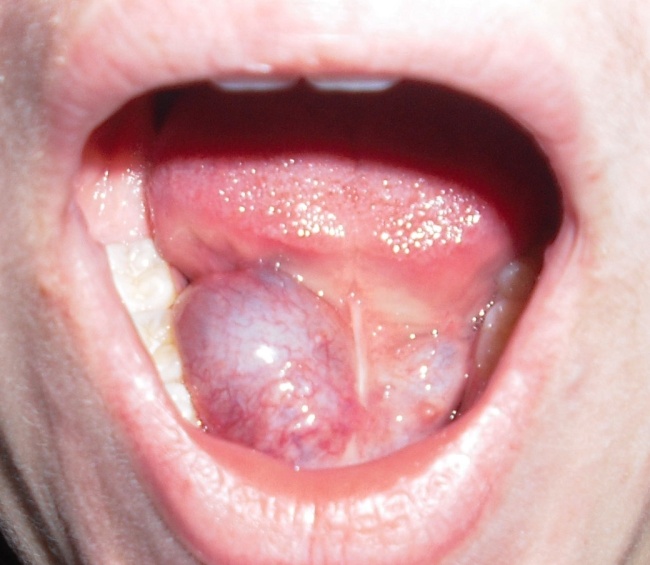 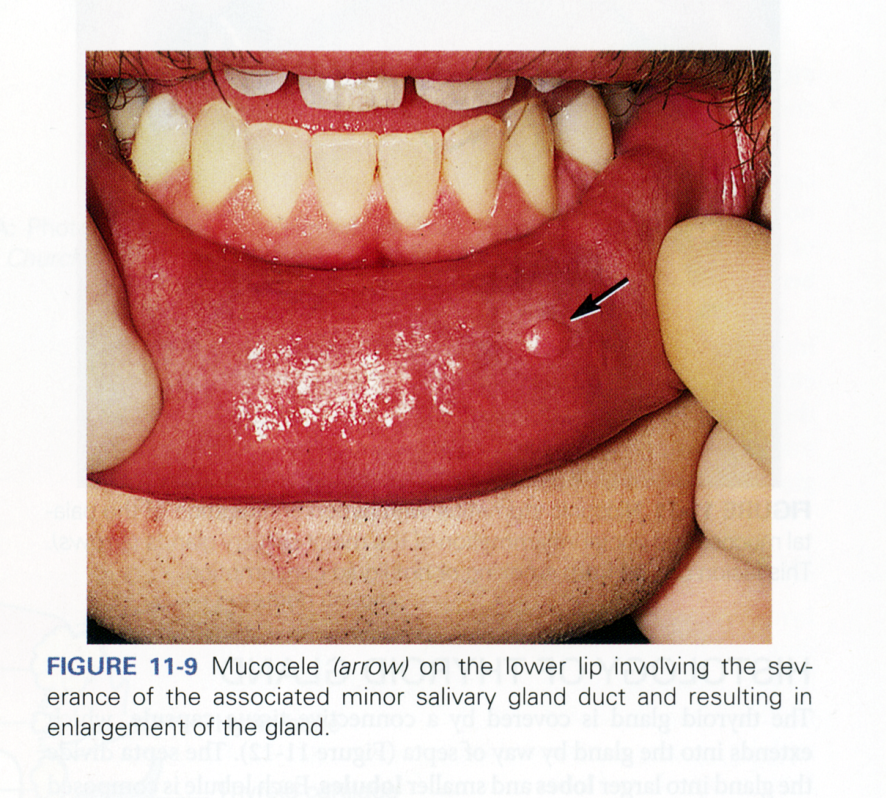 Regulace činnosti slinných žláz


Autonomní nervový systém: z hlavového oddílu parasympatiku a hrudního sympatiku do žláz vstupují eferentní vlákna, která vytvářejí na povrchu sekrečních oddílů a vývodů husté pleteně


stimulace sympatických vláken snižuje produkci sliny
stimulace parasympatických vláken zvyšuje salivaci


malé slinné žlázy secernují neustále
velké slinné žlázy vydávají sekrety pouze na podnět 
(např. chemický, mechanický aj.).

Atrofie žlázového parenchymu
atrofie provází některá systémová onemocnění, 
indukována léky, ozářením
 
Důsledek: hyposalivace - xerostomia („sucho v ústech“)
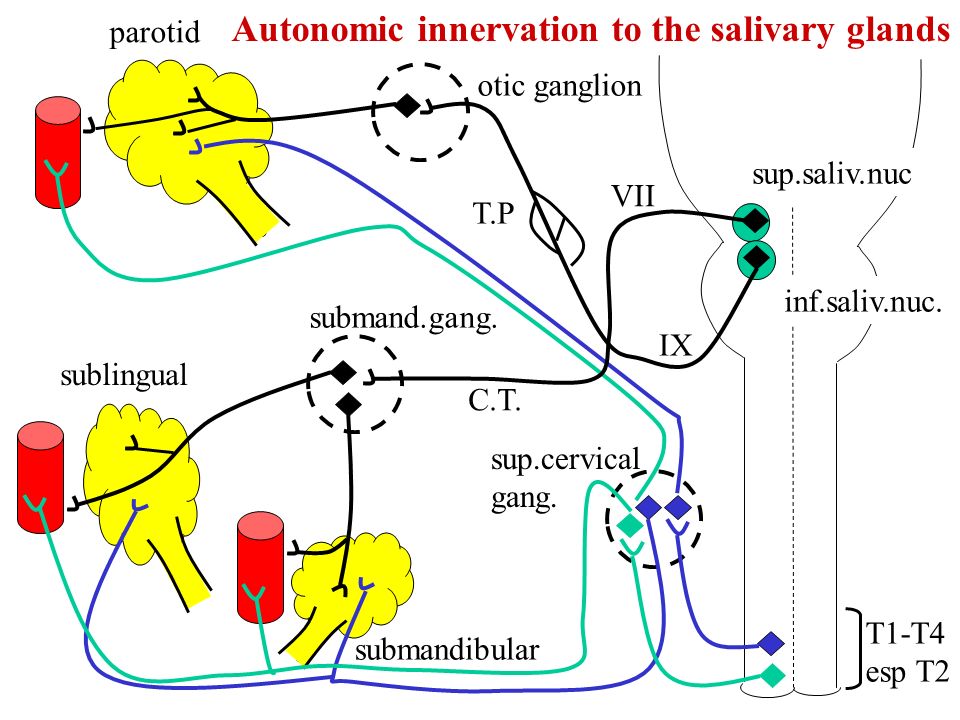 Poznámky k fylogenezi a srovnávací anatomii zubů

Zuby –  kalcifikované útvary, které derivují z ektodermu a ektomezenchymu (neurální lišta)
Evolučně se ve fylogenezi objevují až u čelistnatých obratlovců - Gnathostomata
Předchůdce zubů - plakoidní šupiny u paryb, které pokrývaly povrch těla a dutinu ústní
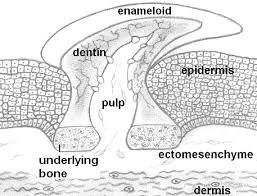 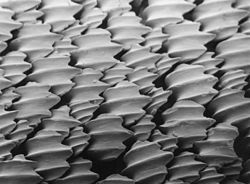 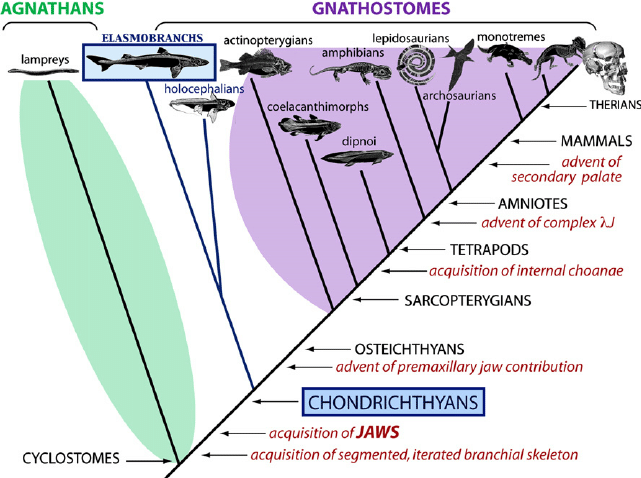 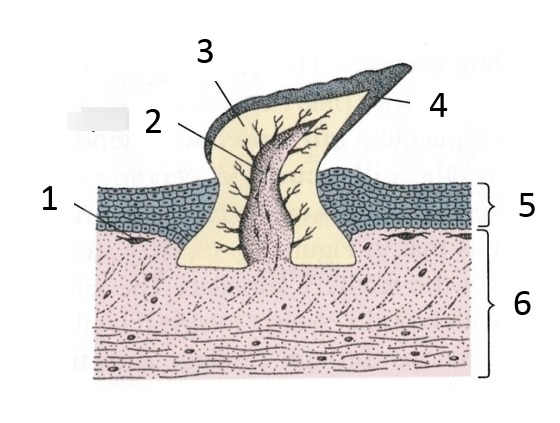 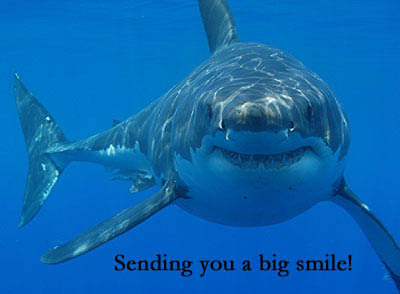 Fylogenetická klasifikace zubů 


Podle tvaru zubu a tvaru korunky:
Haplodontní zuby – tvar jednoduchých kuželů  (dochovaly se u některých ryb a obojživelníků) - obr. C

Protodontní zuby - mají rovněž kuželovitý tvar, ale korunka je rozlišena v přední a zadní  hrbolek (fosilní vačnatci)

Trikonodontní zuby - s korunkou sestávající ze 3 hrbolků, které jsou uloženy v jedné řadě ve směru zubního oblouku (prapředci savců) - obr. D

Trituberkulární zuby -  korunky mají také 3 hrbolky, které tvořily 2 řady: bukální a linguální (vačnatci, hmyzožravci, šelmy a kopytnatci) - obr.E
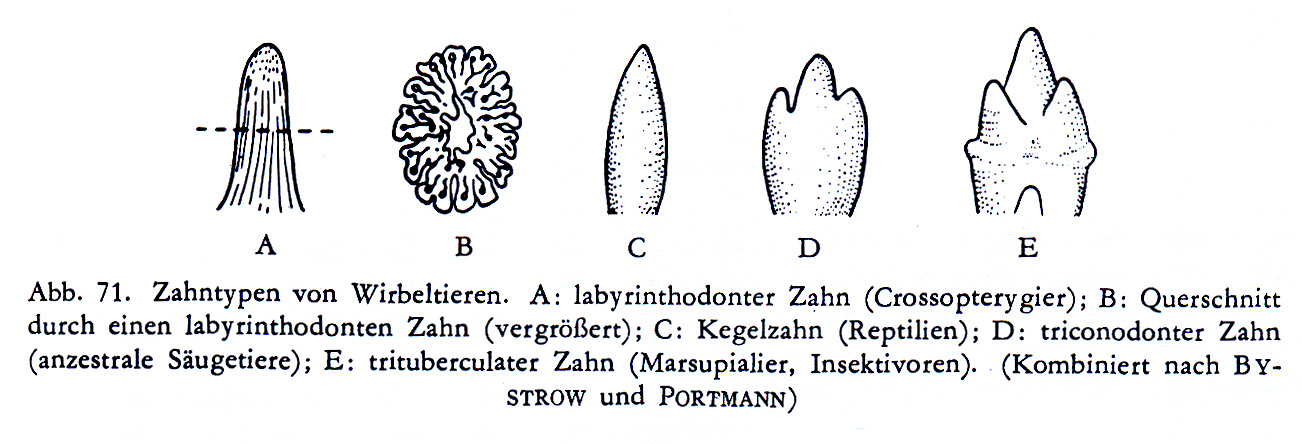 Počet zubů – druhově charakteristický, variabilní, cca 15 – 170 zubů.
Počet zubů představuje důležitý taxonomický znak
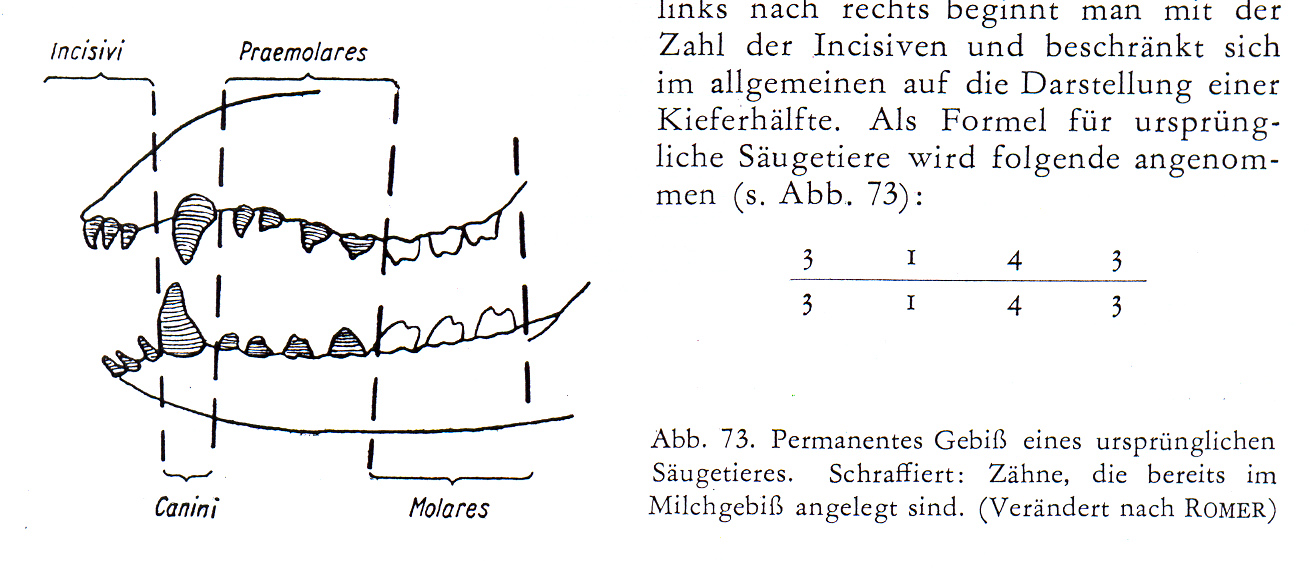 I1  I2  C  P1  P2  M1  M2  M3
u primátů a u člověka: 32
permanentní dentice – LH kvadrant
Soubor všech zubů = dentice
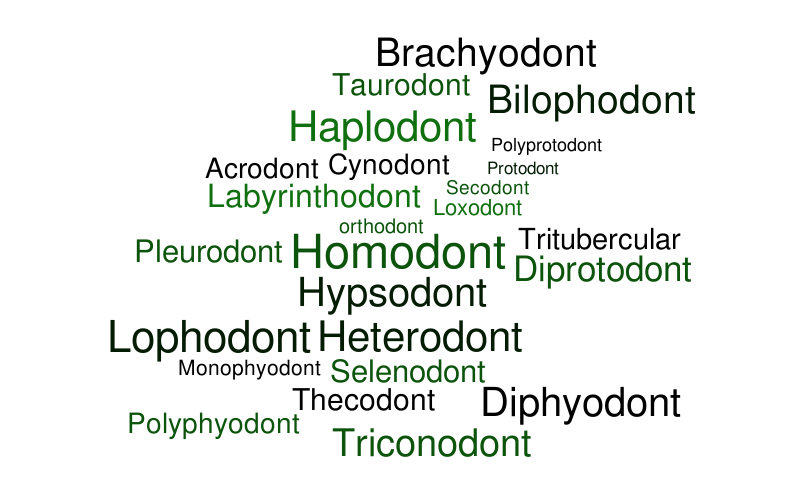 Soubor všech zubů = dentice

Typy dentice

Podle tvaru zubů:	homodontní - tvarově shodné
		heterodontní - tvarově odlišné 
		(u savců dentes incisivi, canini, praemolares a molares)

Podle počtu výměn (sad zubů) během života:  
		monofyodontní - např. Holocephala - chiméry)
		difyodontní (dentes decidui, dentes permanentes) - např. savci
		polyfyodontní - např. ryby, nižší amfibia

 Podle upevnění zubů k čelisti: 
		akrodontní - nasedají na čelist shora (kostnaté ryby, obojživelníci)
		pleurodontní - na čelist z boku (u plazů)
		thekodontní - vsazeny do zubních jamek  (lůžek) – 
		recentní 	savci (dinosauři, krokodýli)
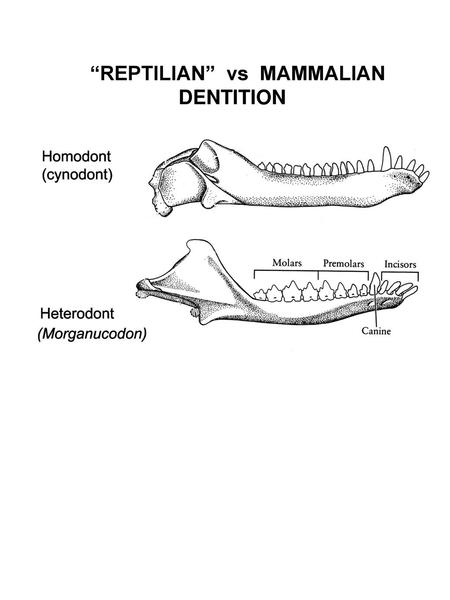 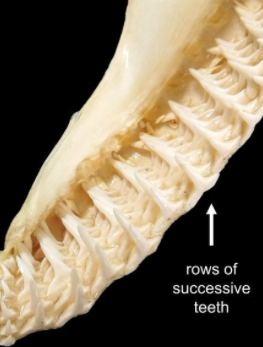 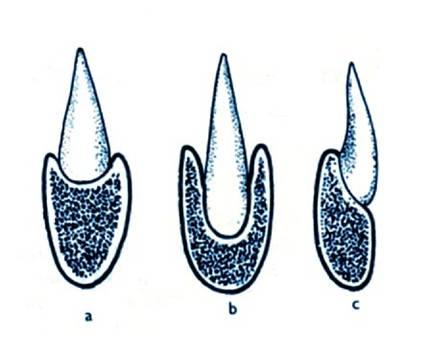 Soubor všech zubů = dentice

Typy dentice

Podle typu růstu zubů:	Brachyodontní	- Dlouhý kořen
			Hypselodontní	- Bez kořene – kontinuálně rostoucí
			Hypsodontní	- Vysoká korunka
			Mesodontní
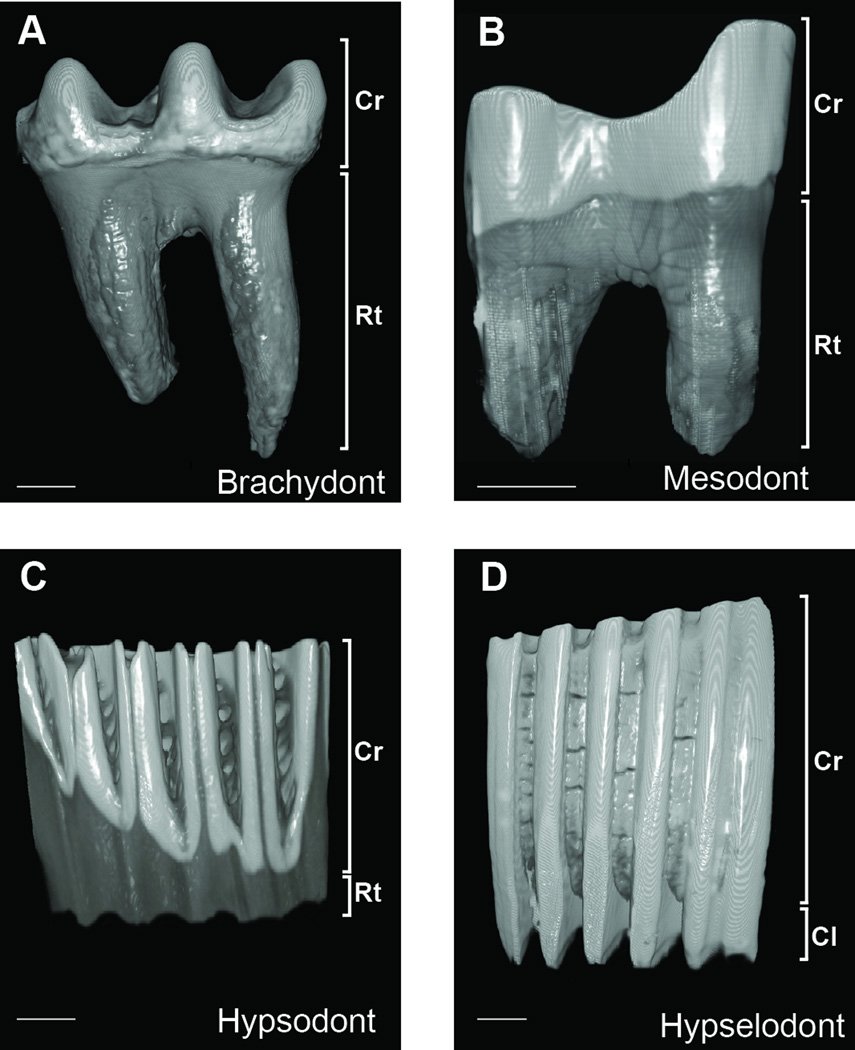 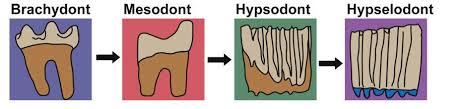 Lidská dentice je:
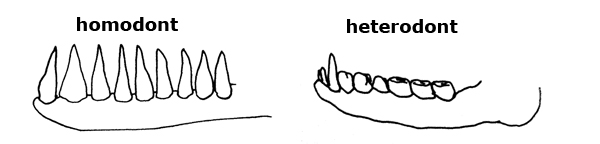 Heterodontní
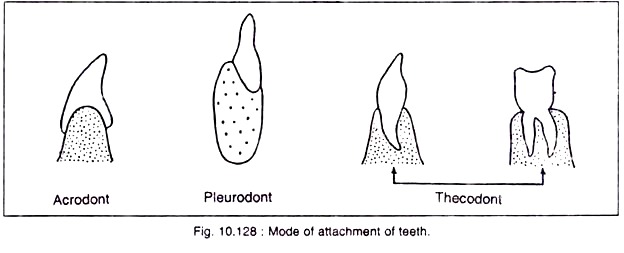 Thecodontní
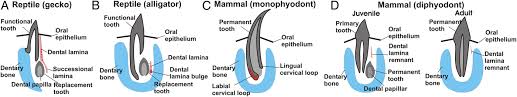 Diphyodontní
(Hypsodontní - kůň)
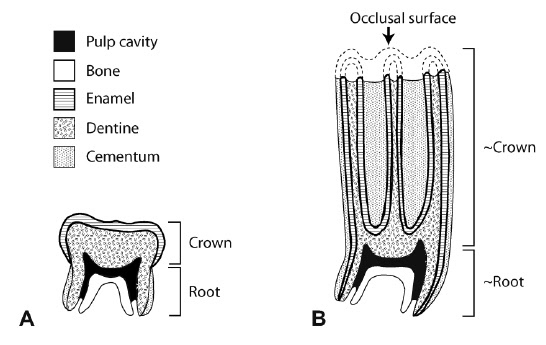 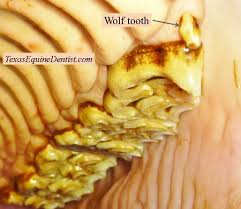 Brachydontní
Označení zubů v chrupu
Několik způsobů: 

Pomocí počátečního písmena 
	řezáky – dentes incisivi    			I1, I2/ i1 , i2
	špičák – dens caninus    			C / c
	třenové zuby – dentes premolares 		P1, P2 / p 1, p 2 
	stoličky – dentes molares 			M1, M2, M3 / m1, 22, m3 

Pomocí číslice  
mezinárodní značení pomocí „two-digit code“ (ISO System - International Standards Organization Designation system: chrup rozdělen na kvadranty (ve směru otáčení ručiček): 

1 - 4 užívají pro stálý chrup 
5-8 pro dočasný chrup
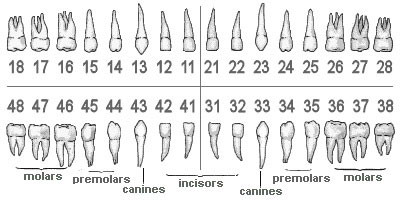 Stálý chrup
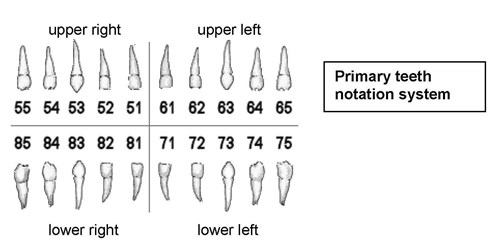 Dočasný chrup
Značení směrů
koronální			vestibulární (labiální, bukální)
	apikální 			linguální (palatinální)
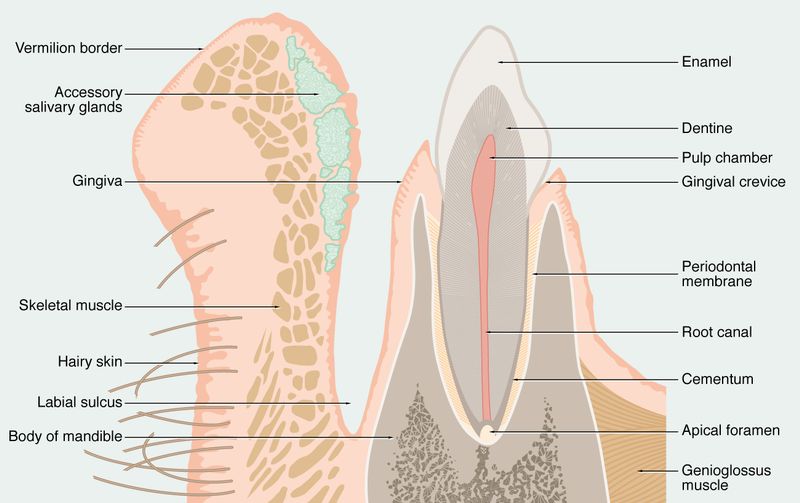 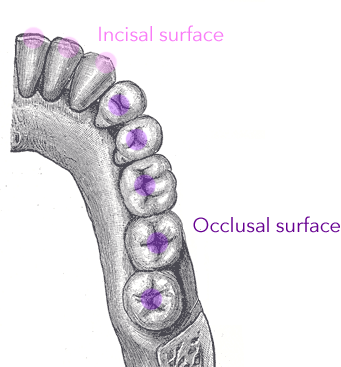 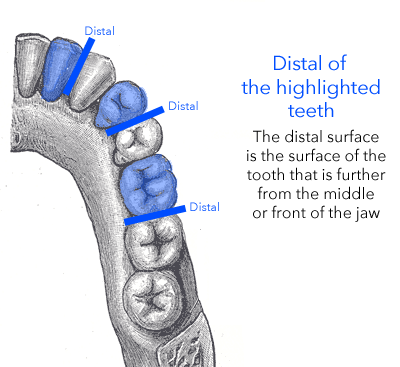 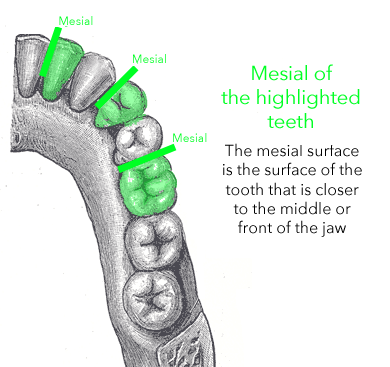 distální
(k posl. moláru)
mesiální
(ke střední čáře)
S
Zub a zubní lůžko, periodontium, parodont, gingiva
korunka, krček, kořen
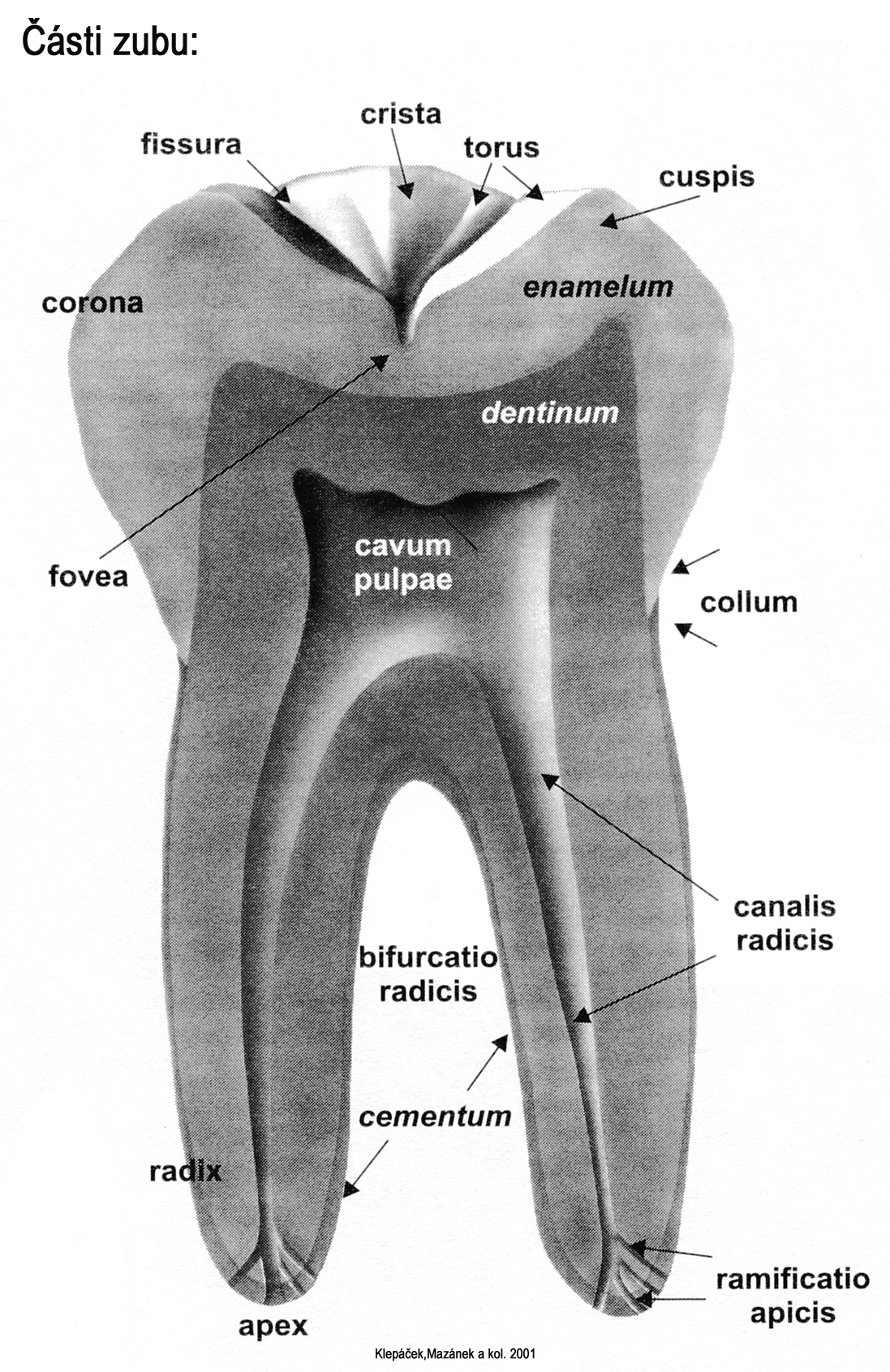 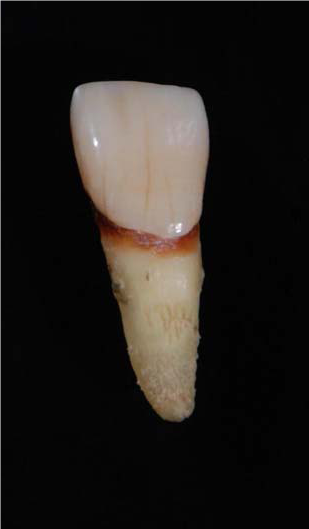 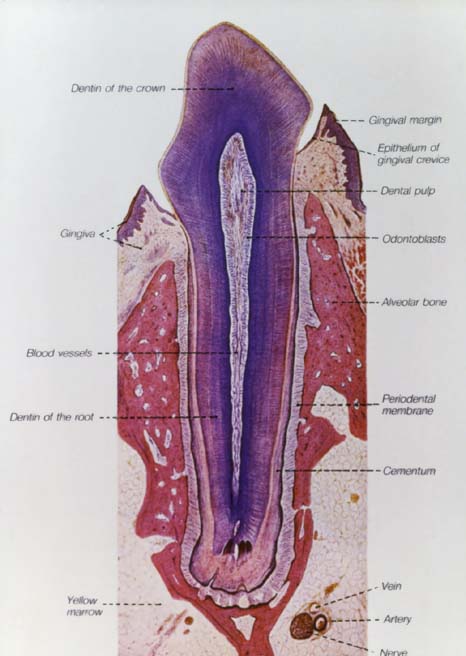 TERMINOLOGIE:


Dentes decidui (lactei) 	20 
Dentes permanentes 	28-32



Corona dentis 		(korunka)
Collum 			(krček)
Radix 			(kořen) 		1-3
Cavum et canalis radicis dentis (dutina a kořenový kanálek)
Pulpa dentis 		(dřeň)
Foramen apicis radicis 	(otvor na hrotu kořene)

Alveolus 			(zubní lůžko)

Periodontium 		(ozubice)
			Závěsný aparát zubu
Zub (dens)

    

           gingiva
Dutina cavitas dentis přecházející do canalis radicis dentis



Anatomická vs klinická korunka 
Anatomický vs klinický kořen


Ústí na apexu kořene foramen apicis radicis Dentis
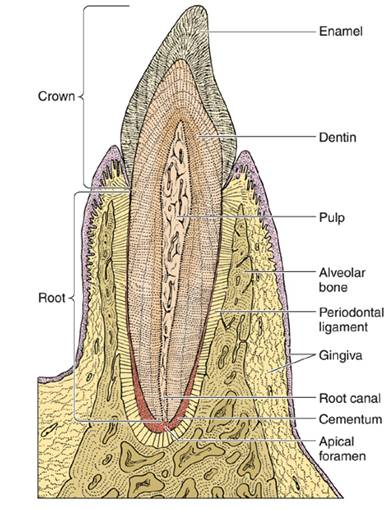 Závěsný aparát zubu
Zubní lůžko (alveolus) každý zub má samostatné
Ozubice (periodontium) - husté kolagenní vazivo, které upevňuje kořen zubu v lůžku
Závěsný aparát zubu = ozubice + cement zubního kořene + stěna zubního lůžka tvoří anatomicko-funkční celek 
Závěsný aparát odděluje od dutiny ústní dáseň (gingiva), která pevně přirůstá k povrchu krčku zubu a vytváří kolem něj Gottliebovu epitelovou těsnící manžetu
Parodont =  závěsný aparát zubu + dáseň
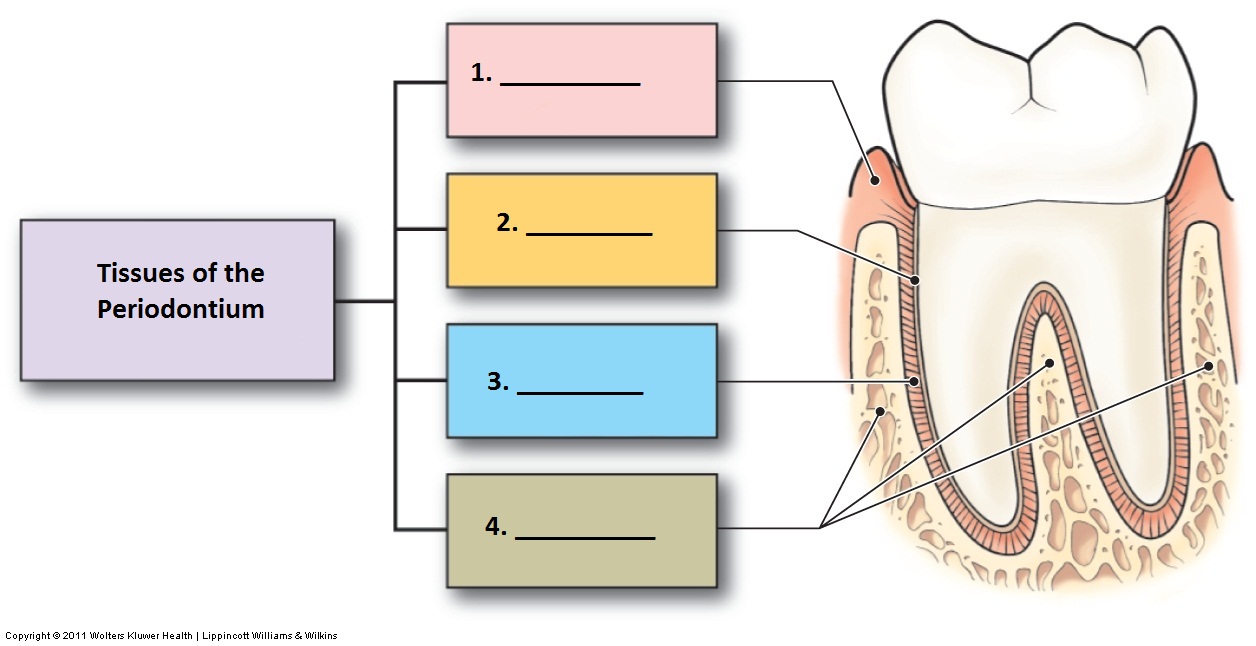 gingiva
periodont
(3)

závěsný
aparát
(2+3+4)

parodont
1+(2+3+4)
cement
ozubice
alveolus
Tkáně zubu

Sklovina 	- email, subst. adamantina (ř. adamas, adamantos = ocel diamant), substantia vitrea (lat. vitrum= sklenice)  
Zubovina - dentin, substantia eburnea (l. ebur = slonovina)
Cement 	- substantia ossea, crusta petrosa
Zubní dřeň - pulpa dentis
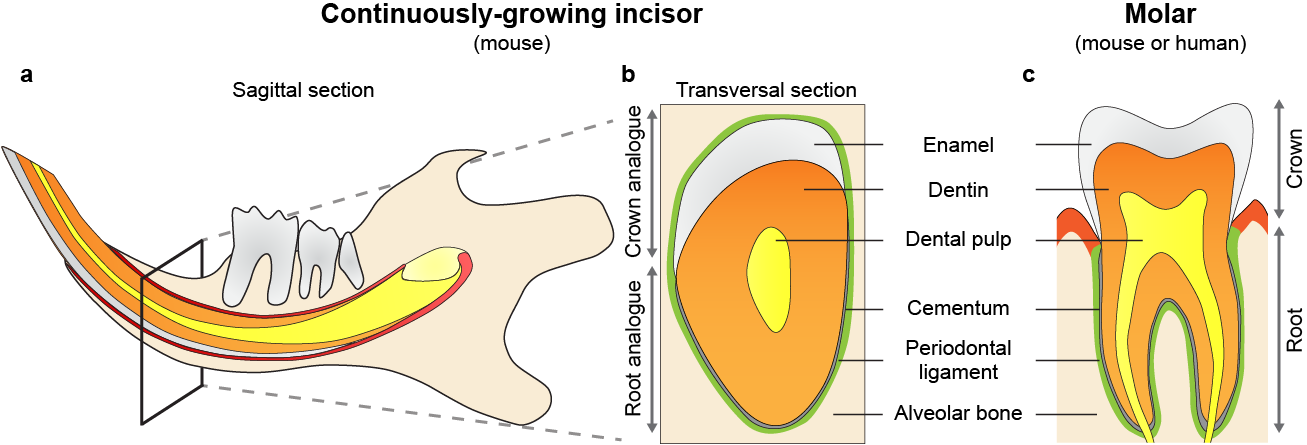 Porovnání tvrdých zubních tkání (a lamelózní kosti)